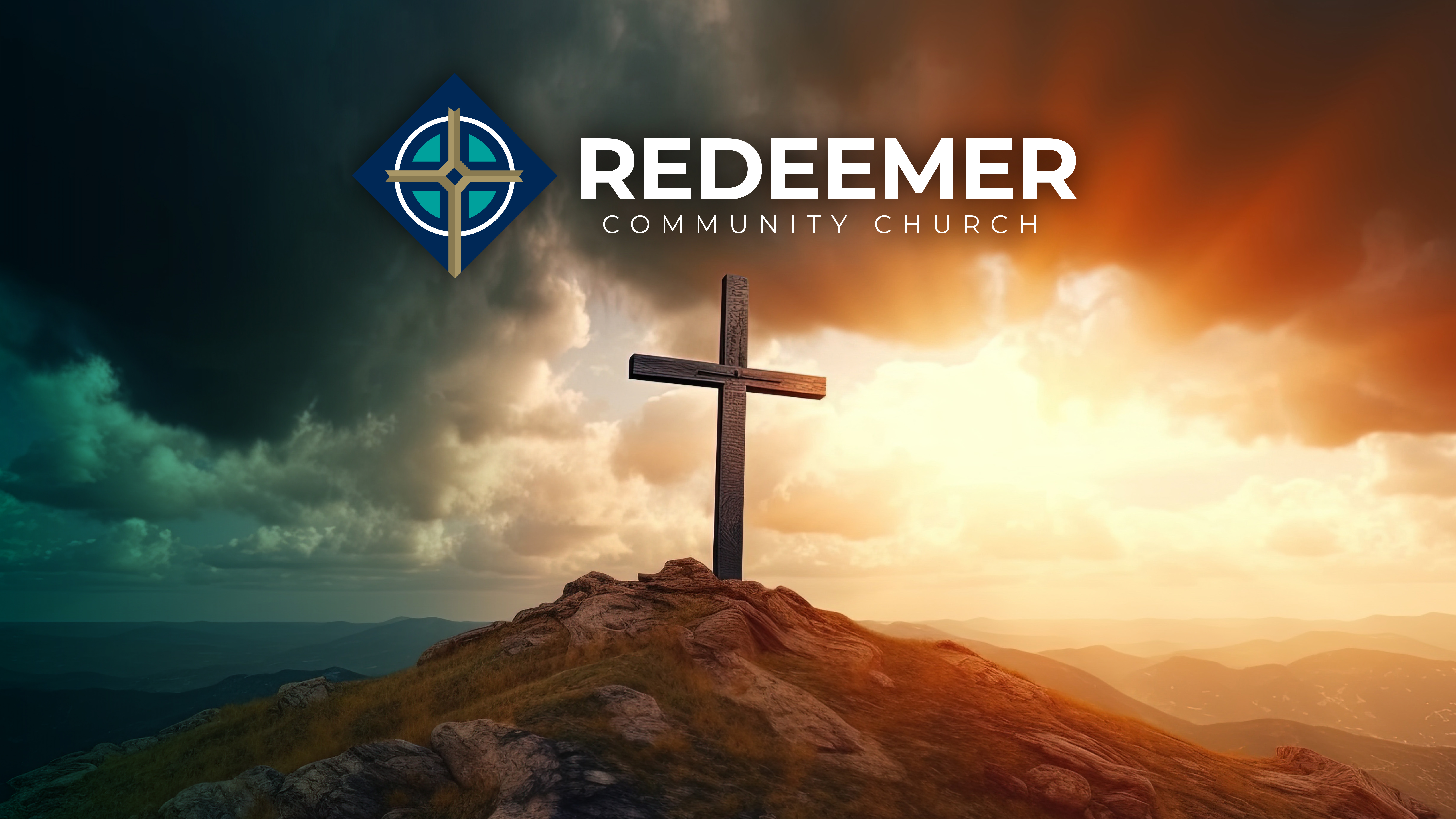 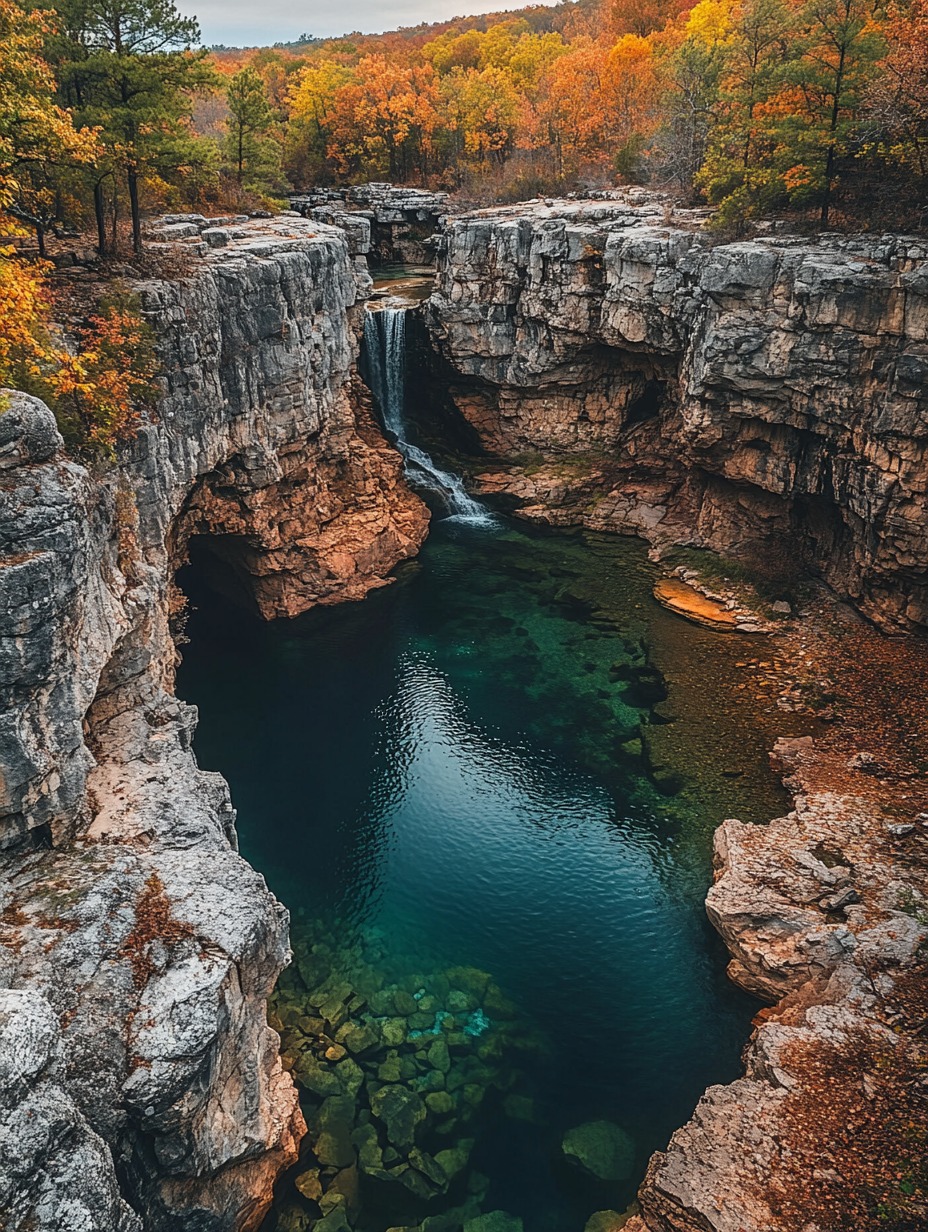 Welcome!
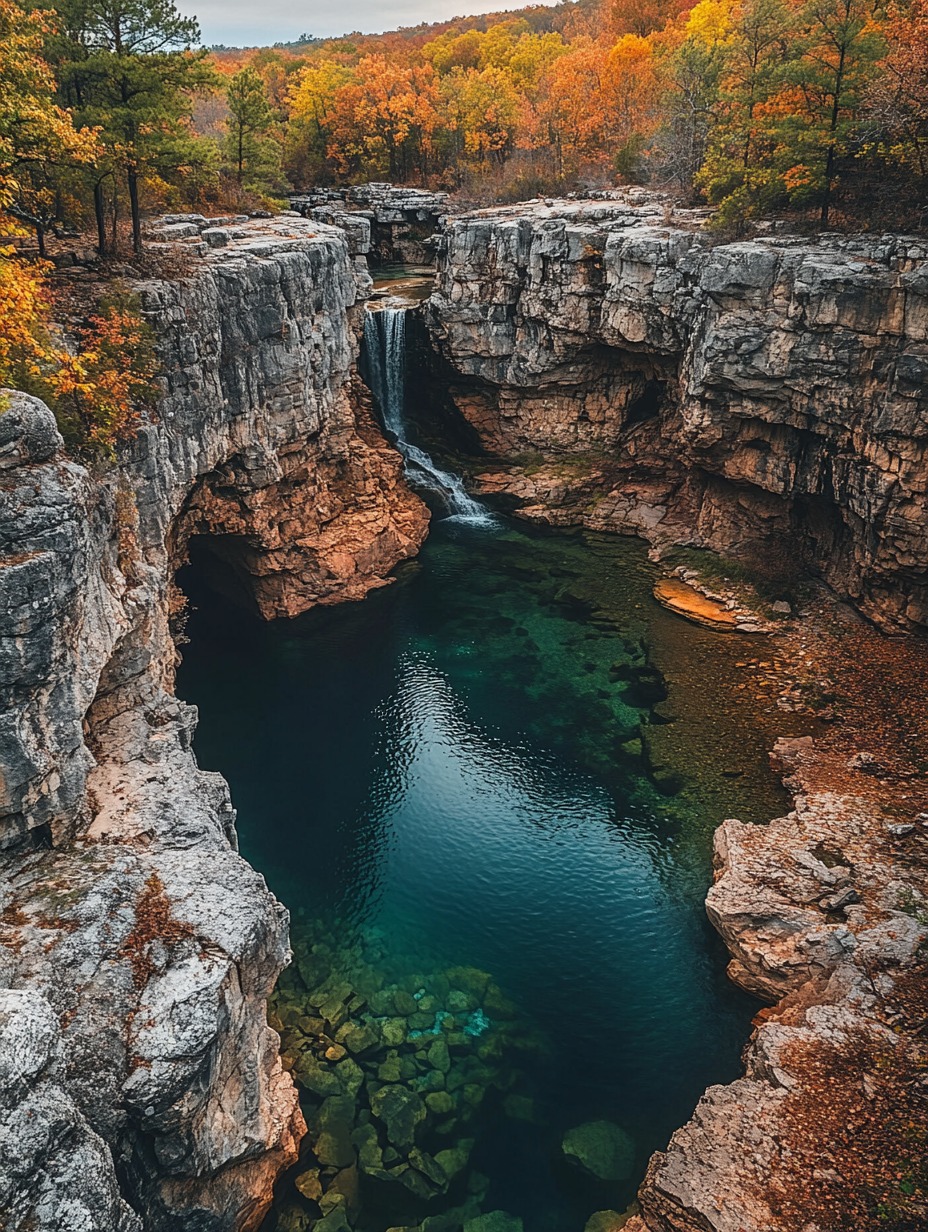 To all who are weary 
and need rest
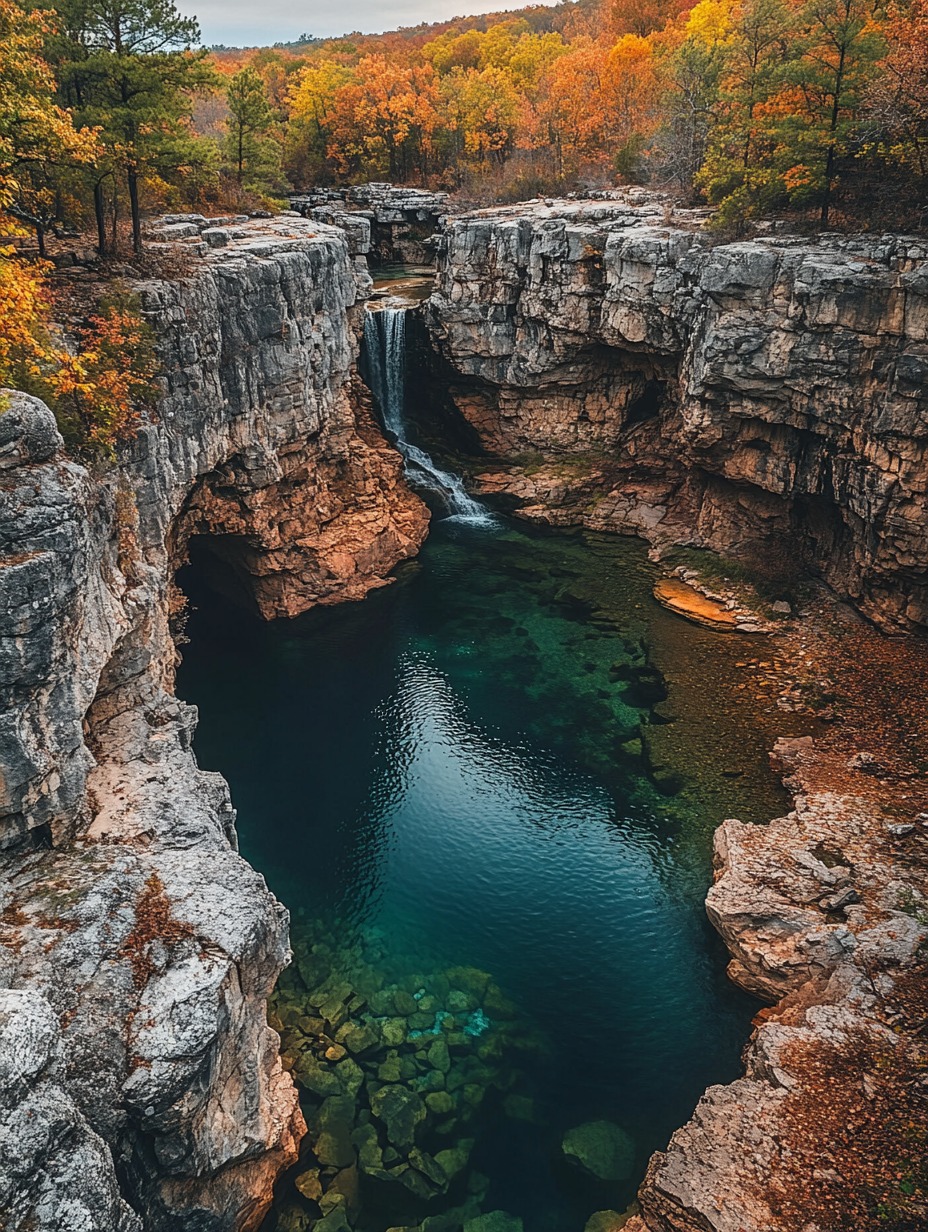 To all who mourn 
and long for comfort
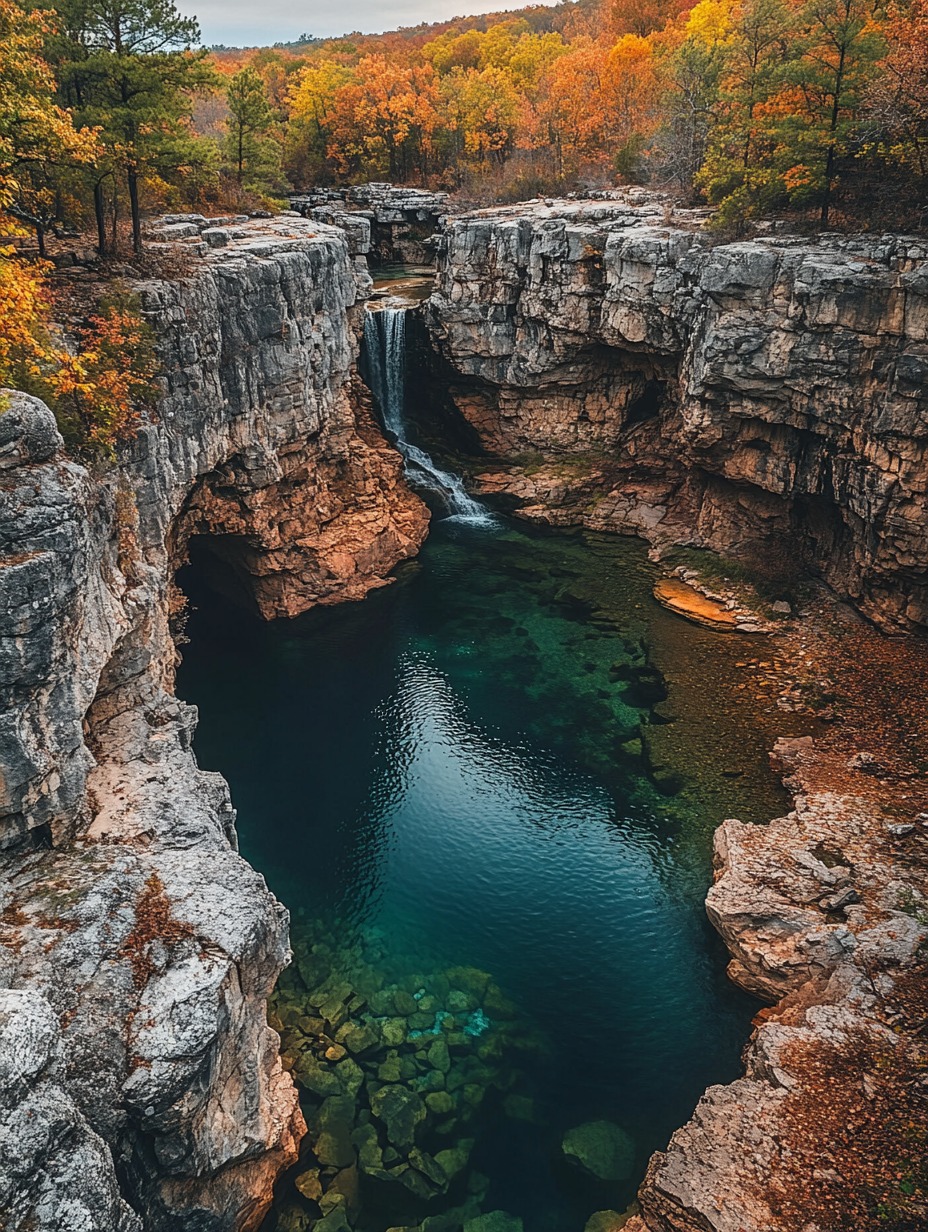 To all who feel worthless
and wonder if God cares
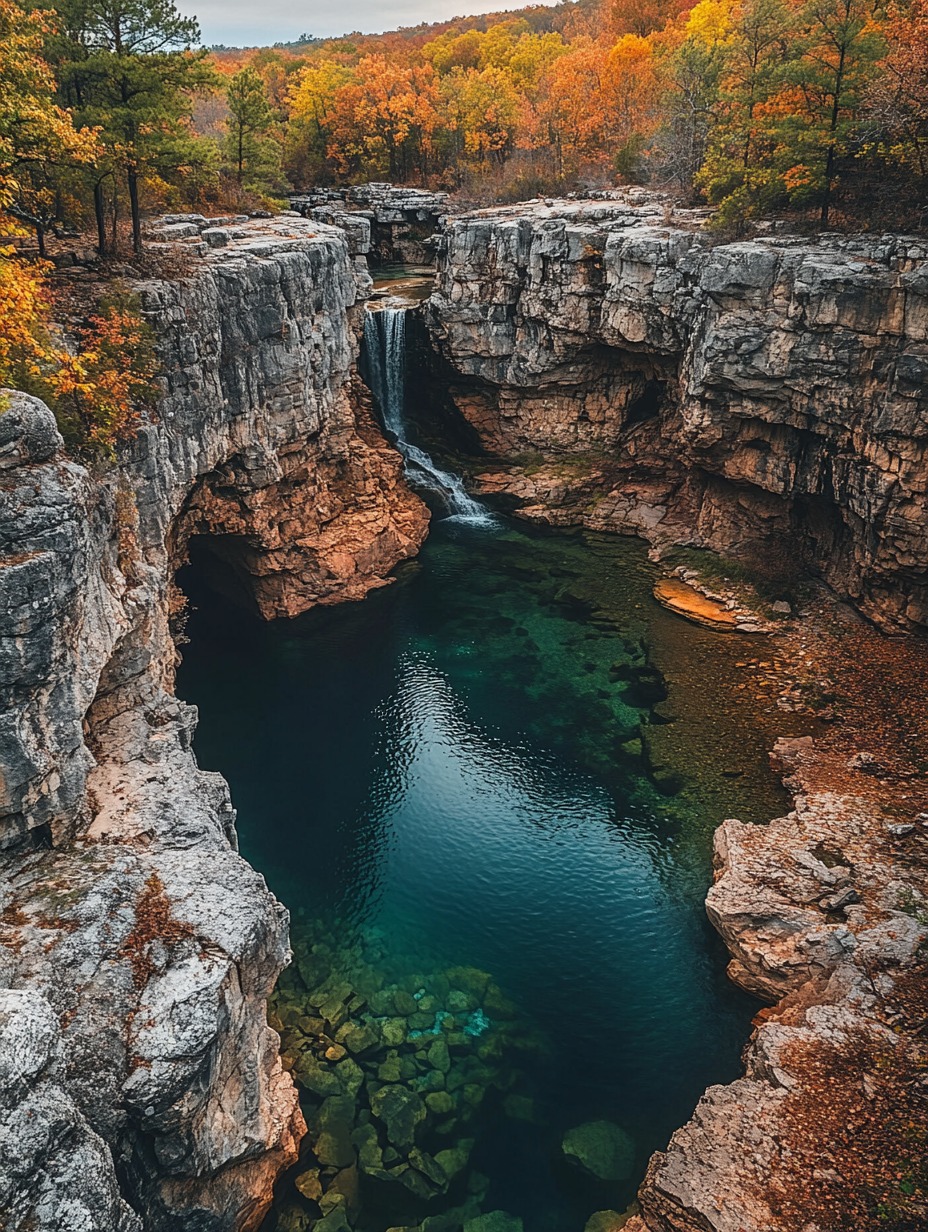 To all who fail 
and desire strength
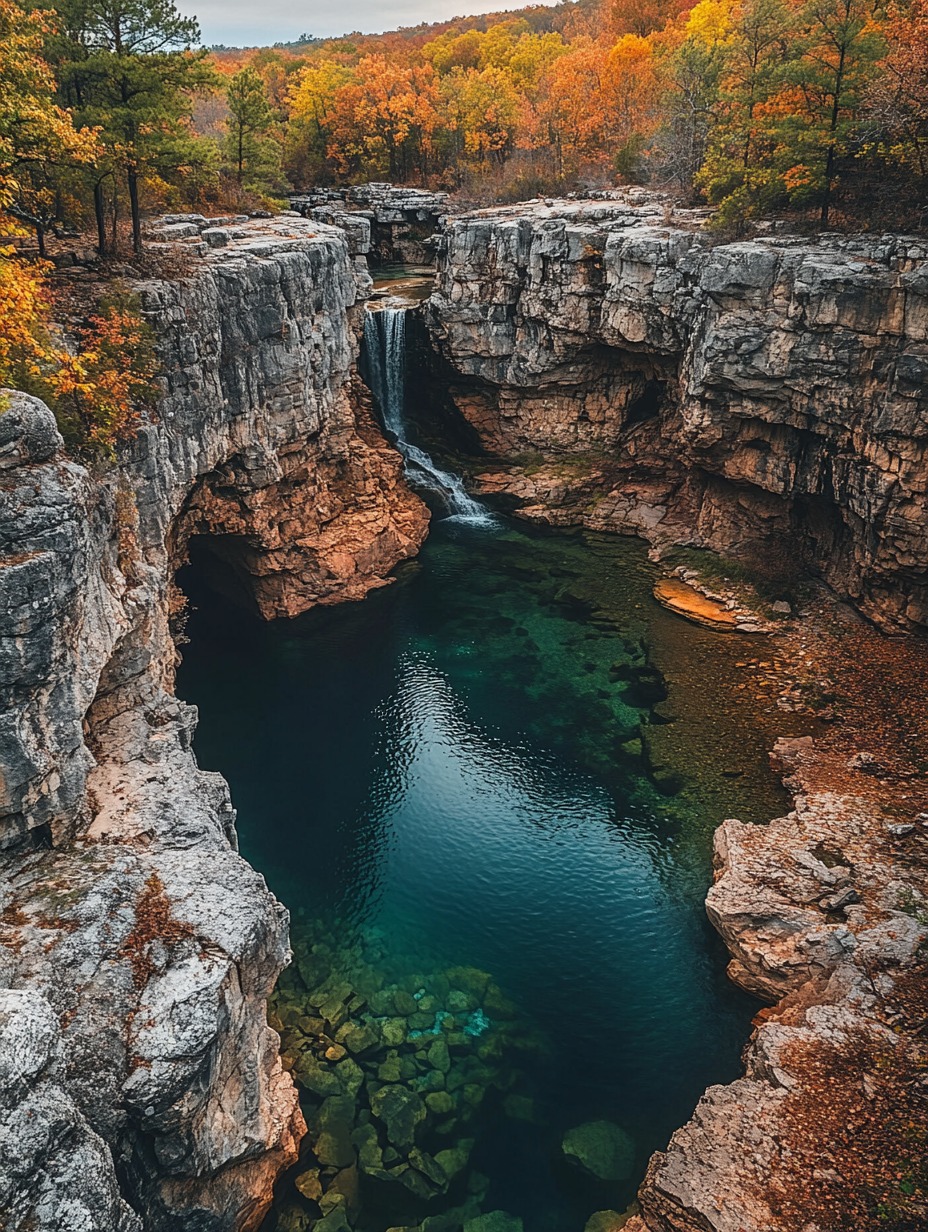 To all who sin 
and need a Savior
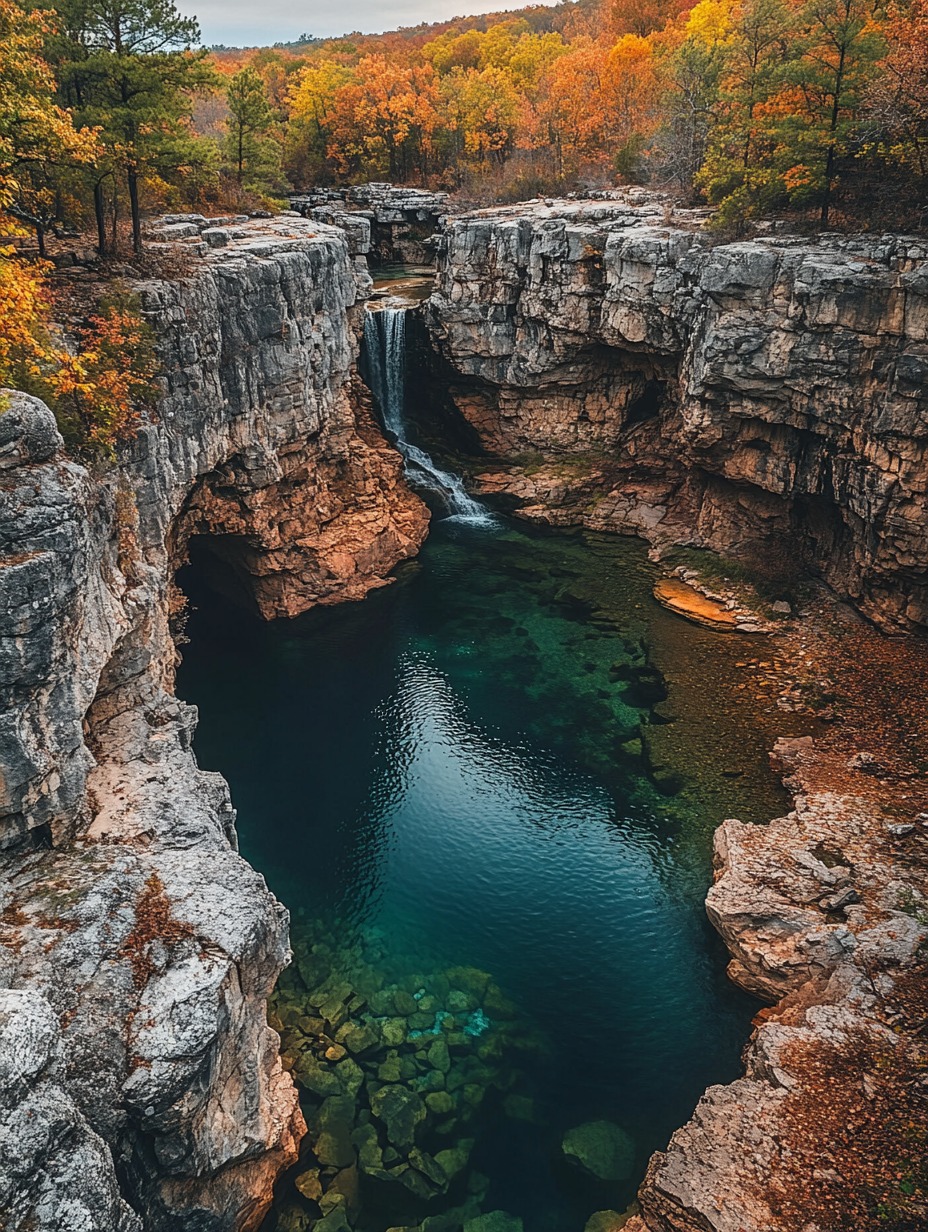 This church opens wide her doors
with a welcome from Jesus,
the mighty friend of sinners!
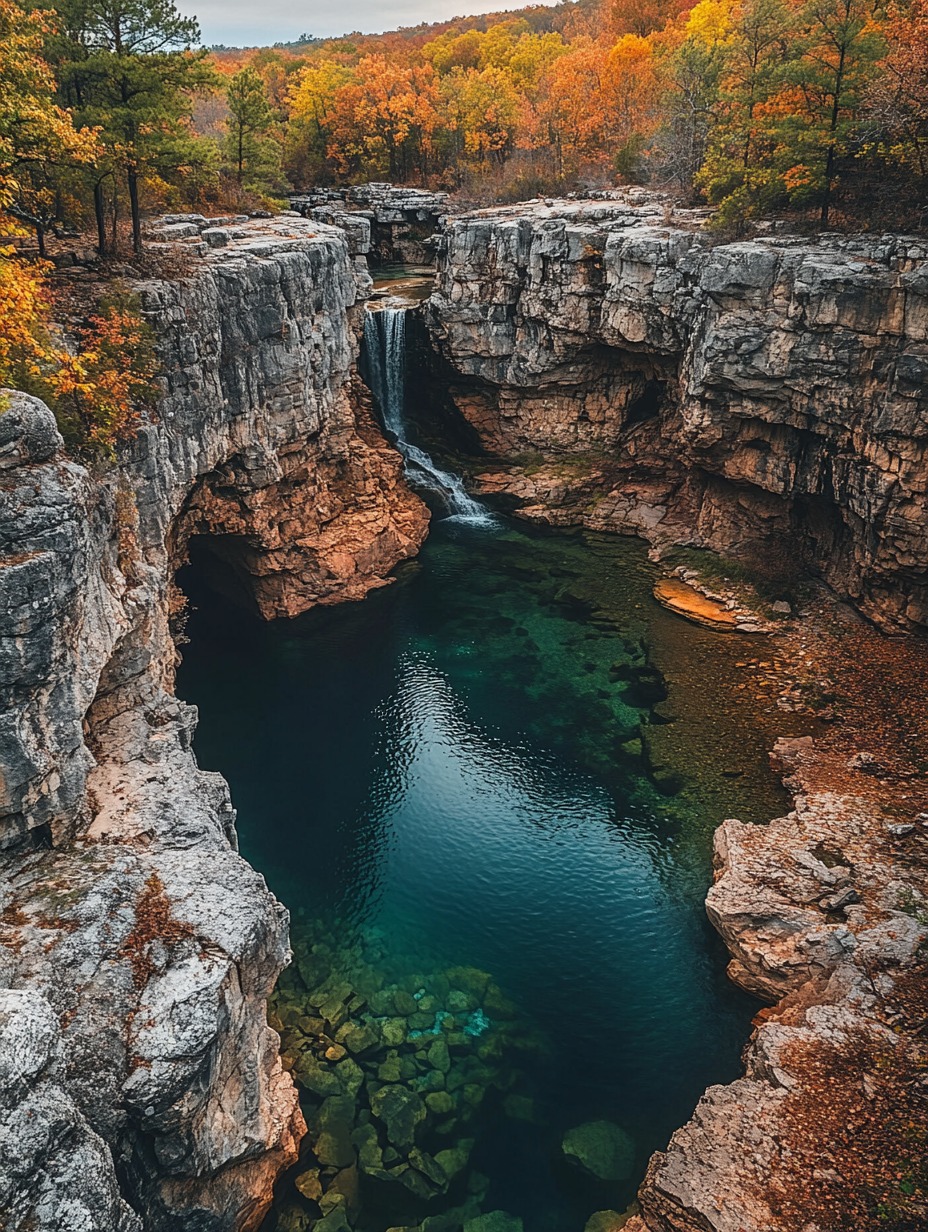 Call To Worship
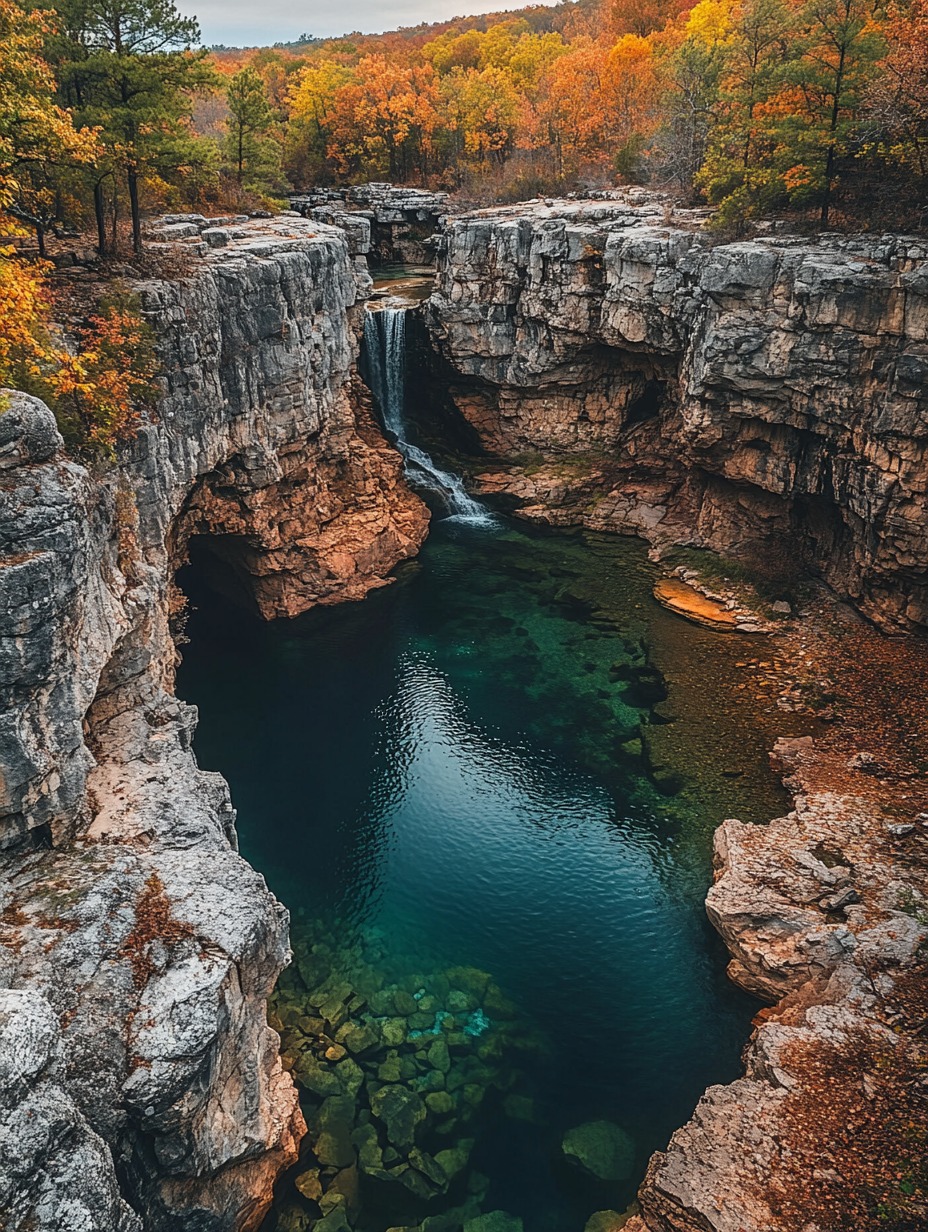 I will sing of your strength;
I will sing aloud of your steadfast love 
in the morning.
Psalm 59:16–17
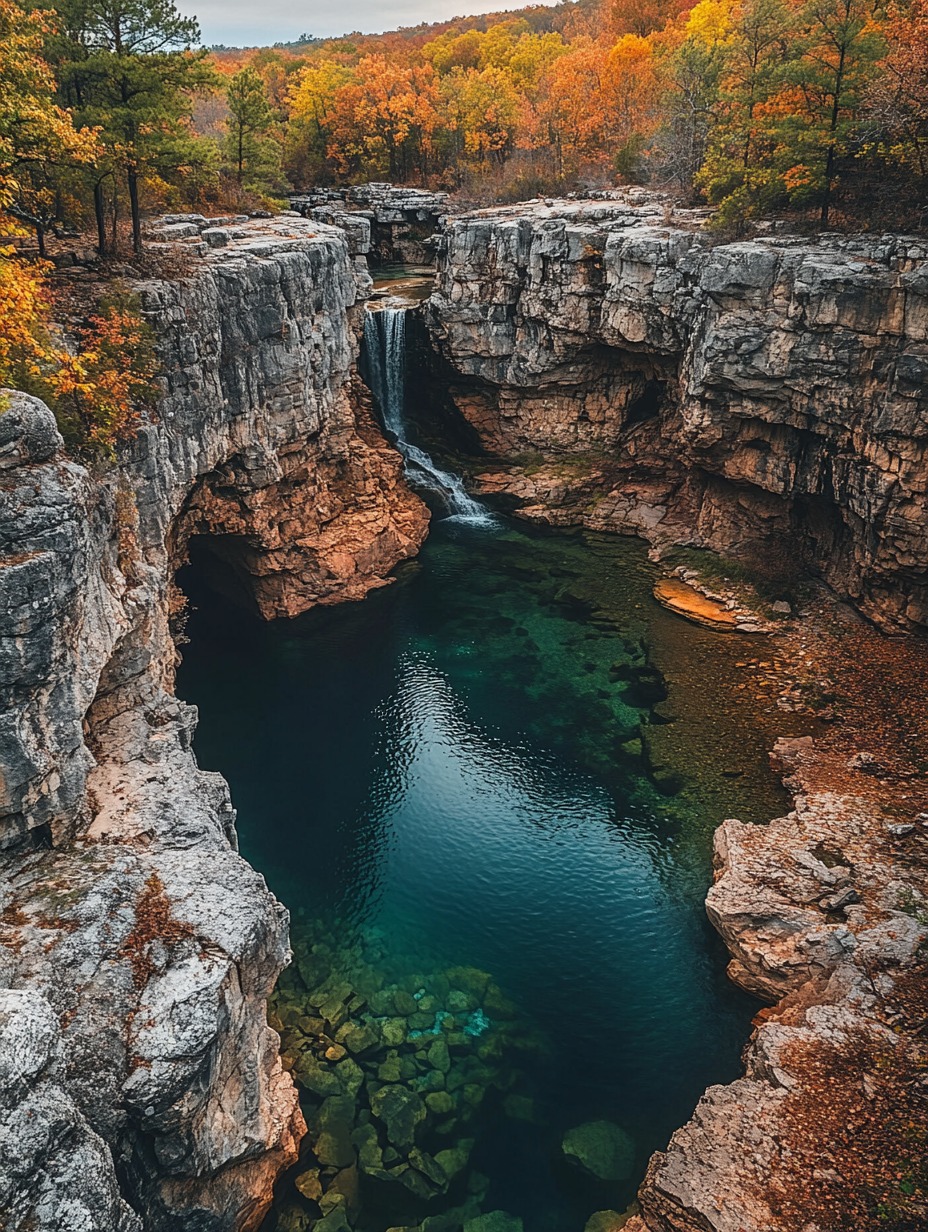 For you have been to me a fortress
and a refuge in the day of my distress.
Psalm 59:16–17
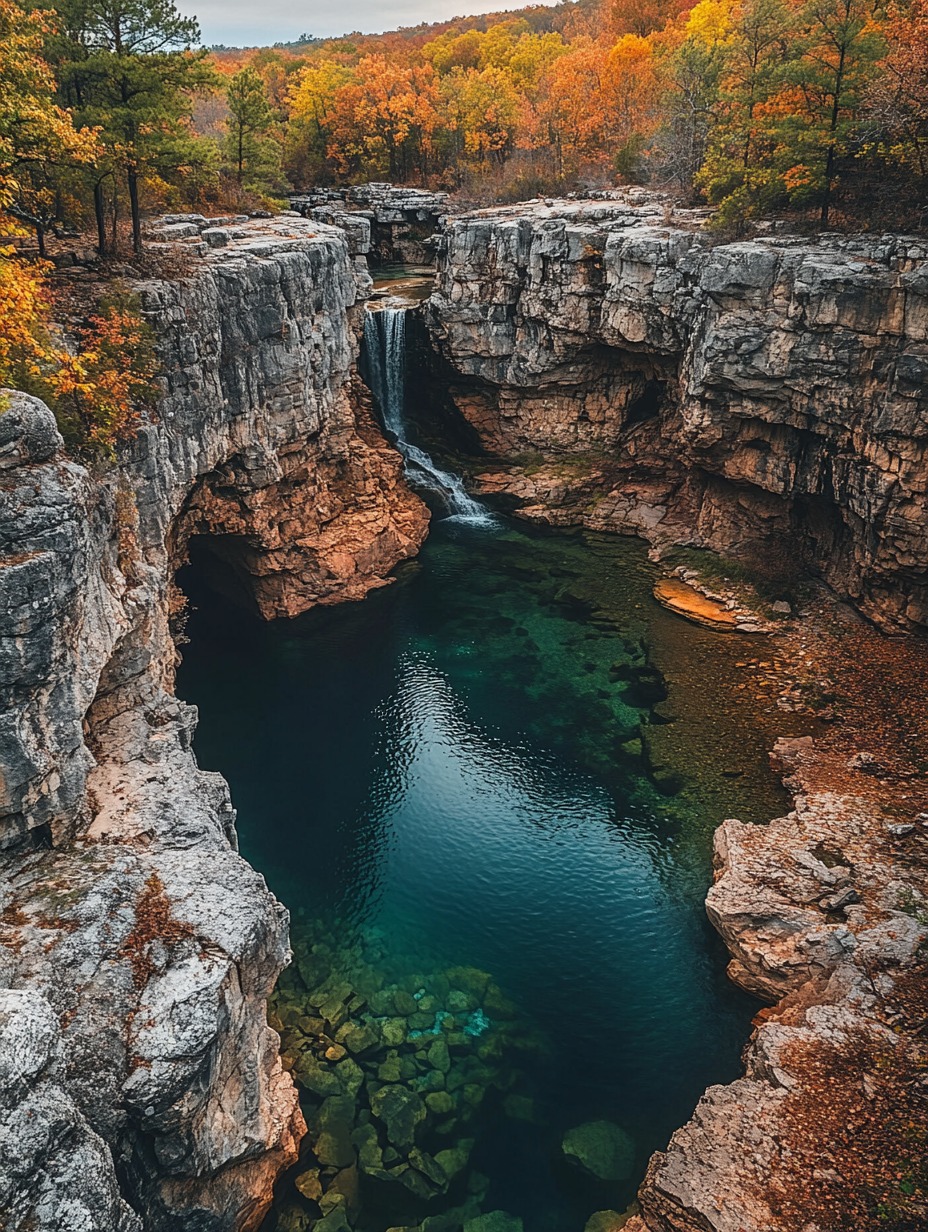 O my Strength, I will sing praises to you,
for you, O God, are my fortress,
the God who shows me steadfast love.
Psalm 59:16–17
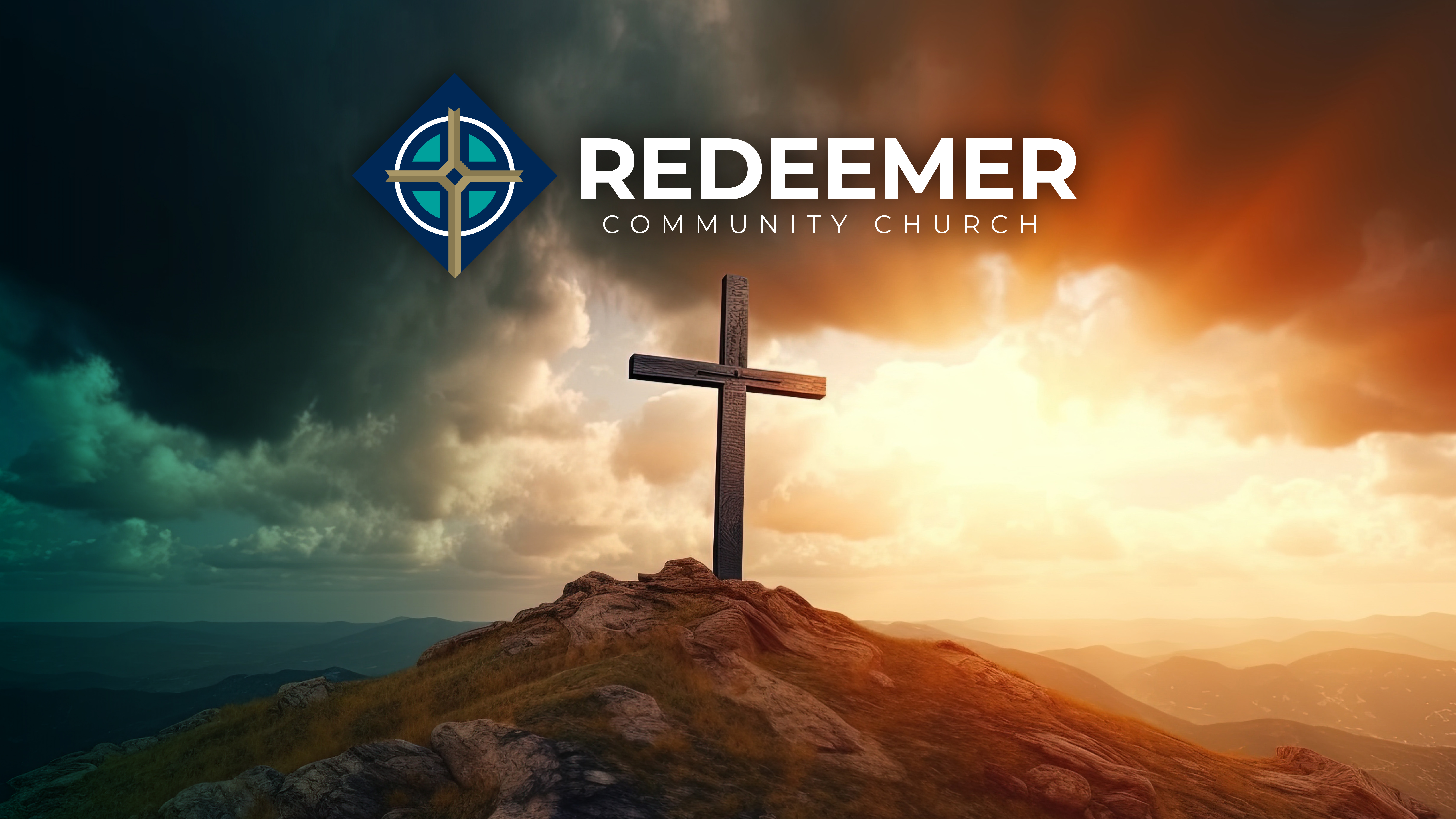 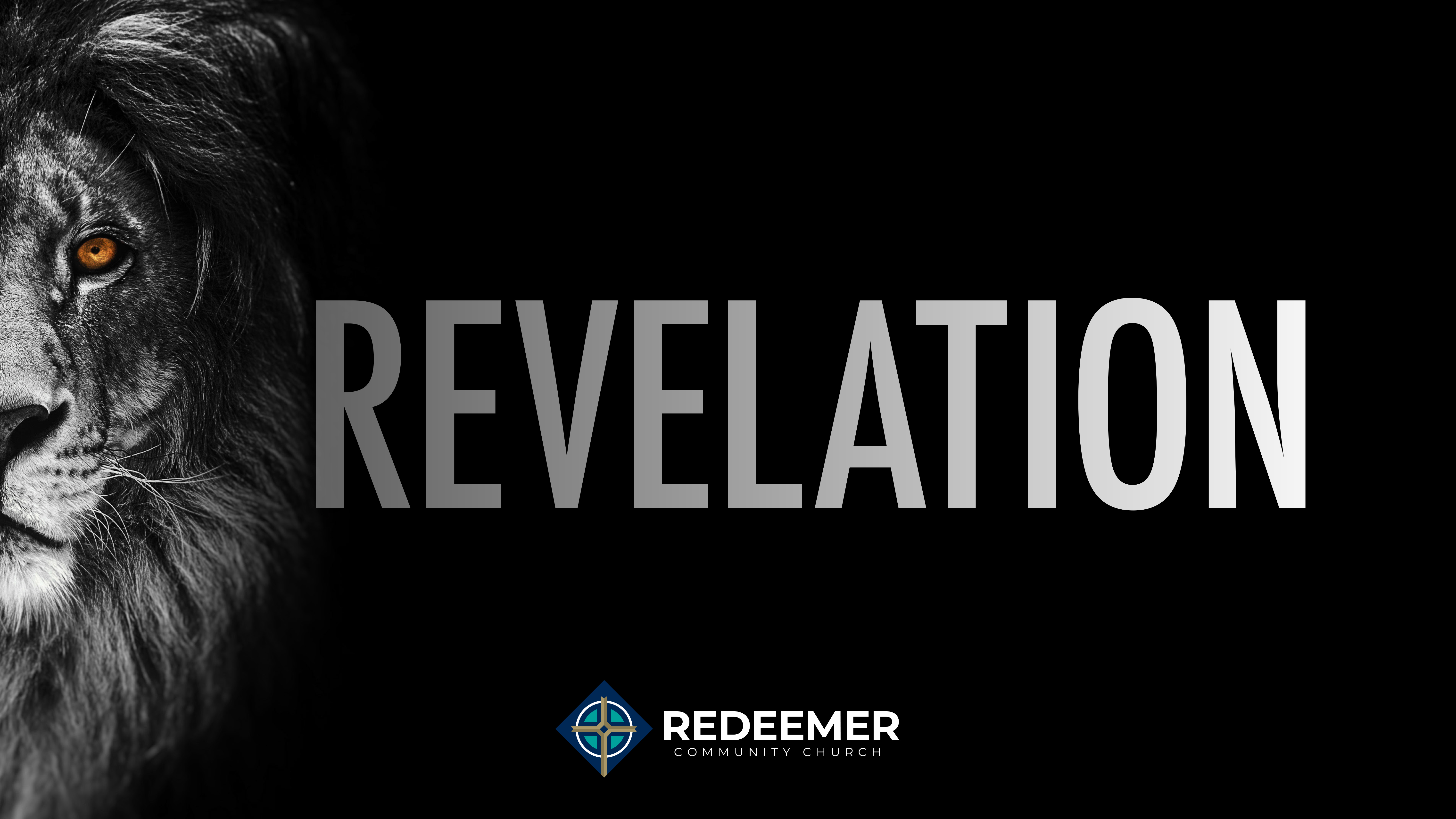 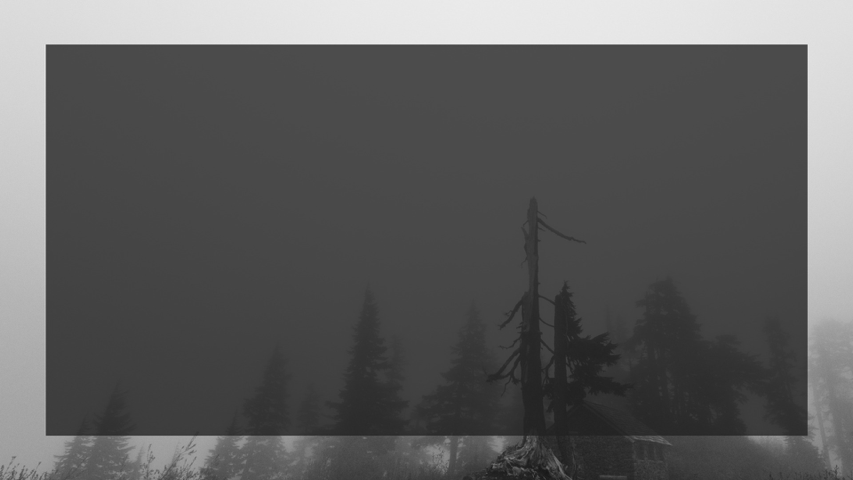 “Therefore thus says the LORD concerning the king of Assyria: He shall not come into this city or shoot an arrow there or come before it with a shield or cast up a siege mound against it.
Isaiah 37:33–35
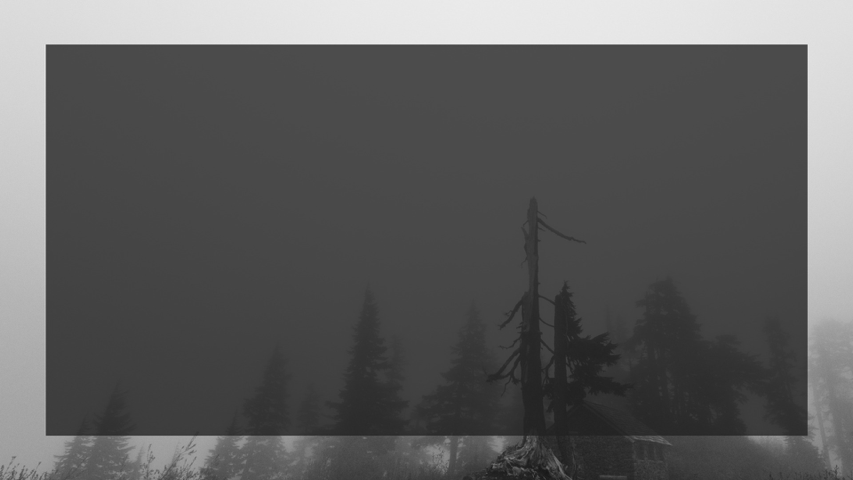 “By the way that he came, by the same he shall return, and he shall not come into this city, declares the LORD.  For I will defend this city 
to save it, for my own sake and for the sake 
of my servant David.”
Isaiah 37:33–35
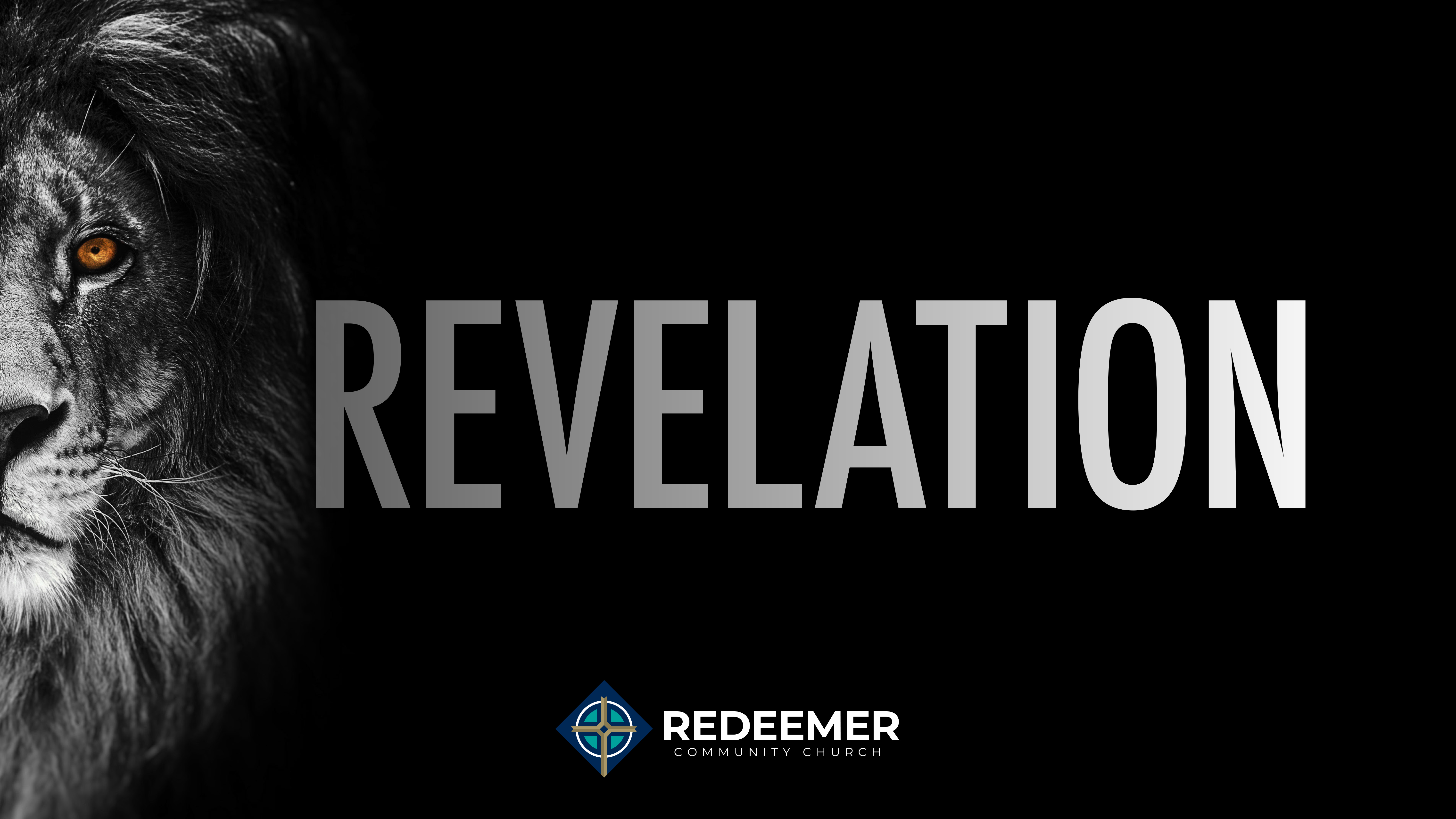 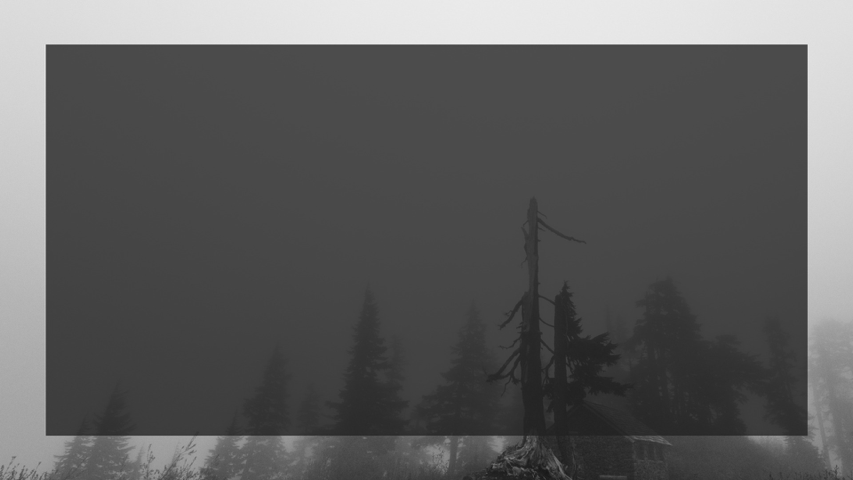 Then I looked, and behold, 
on Mount Zion stood the Lamb, 
and with him 144,000 
who had his name and his Father’s name 
written on their foreheads.
Revelation 14:1–5
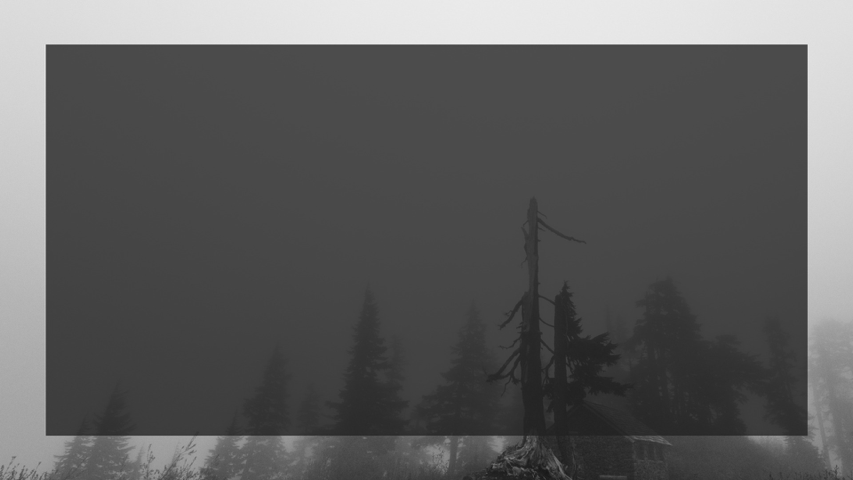 And I heard a voice from heaven 
like the roar of many waters 
and like the sound of loud thunder.
Revelation 14:1–5
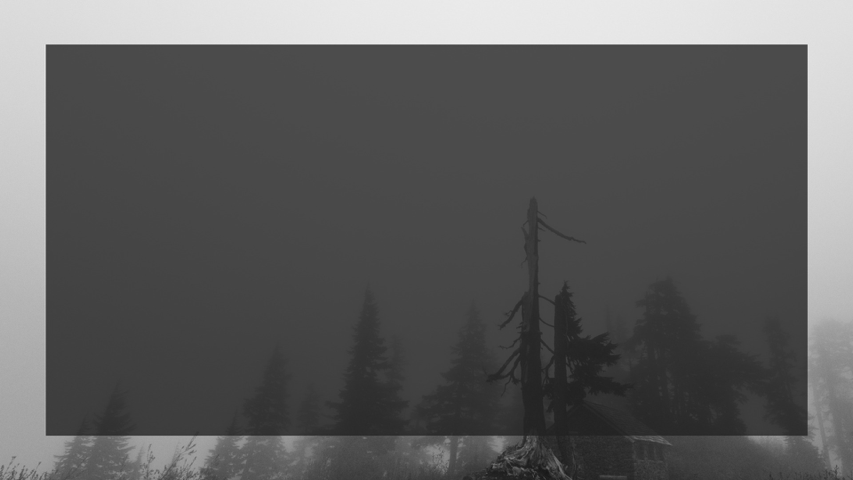 The voice I heard was like the sound 
of harpists playing on their harps, 
and they were singing a new song 
before the throne and before the four 
living creatures and before the elders.
Revelation 14:1–5
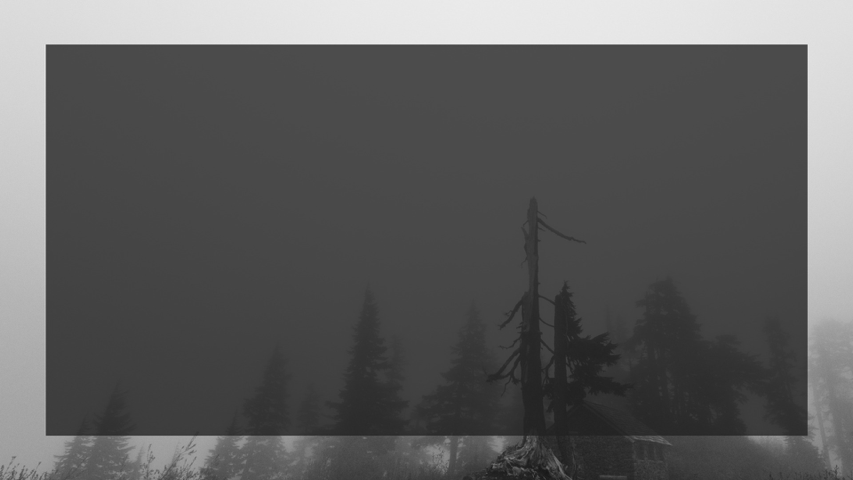 No one could learn that song 
except the 144,000 
who had been redeemed from the earth. 
It is these who have not defiled themselves with women, for they are virgins.
Revelation 14:1–5
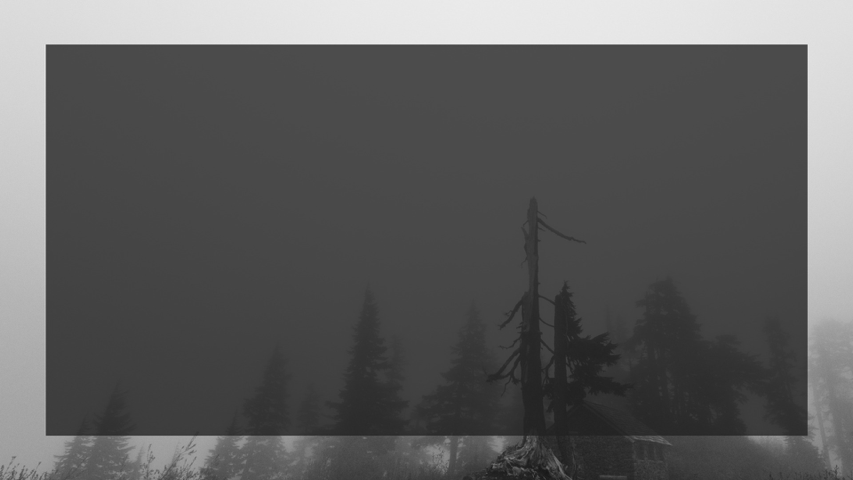 It is these who follow the Lamb wherever 
he goes. These have been redeemed from mankind as firstfruits for God and the Lamb, and in their mouth no lie was found, 
for they are blameless.
Revelation 14:1–5
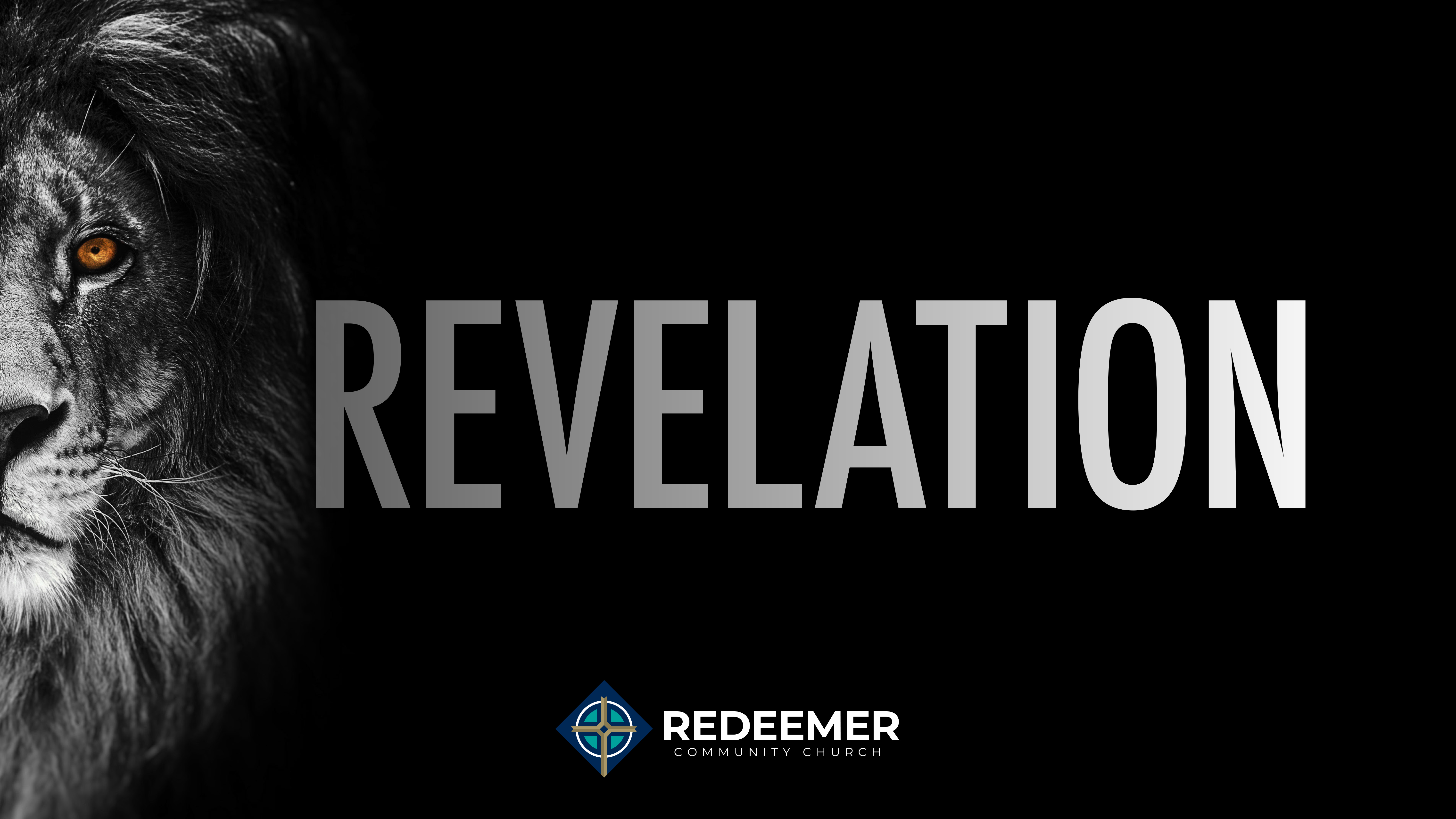 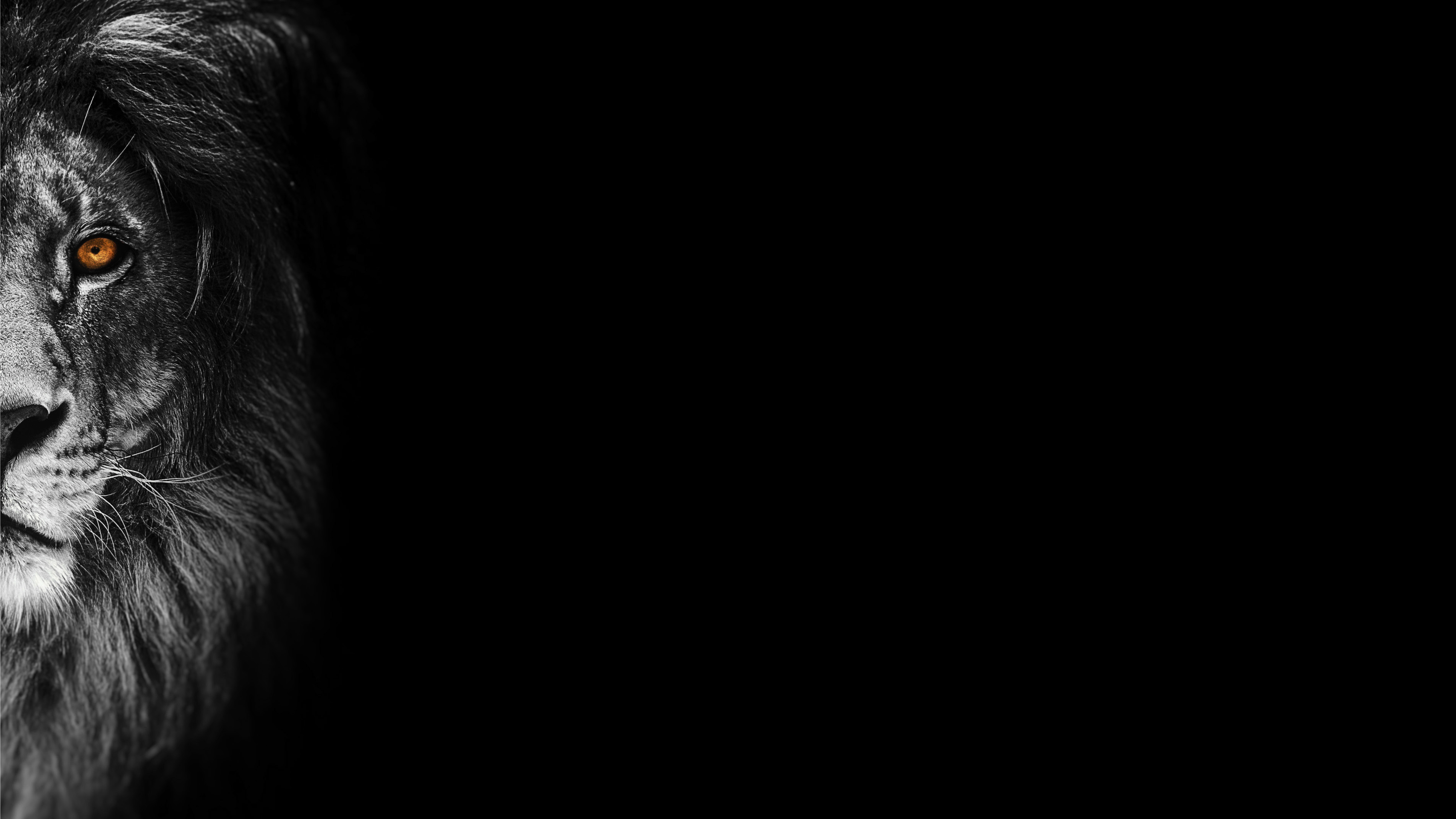 Three Keys to Revelation 14:1-5
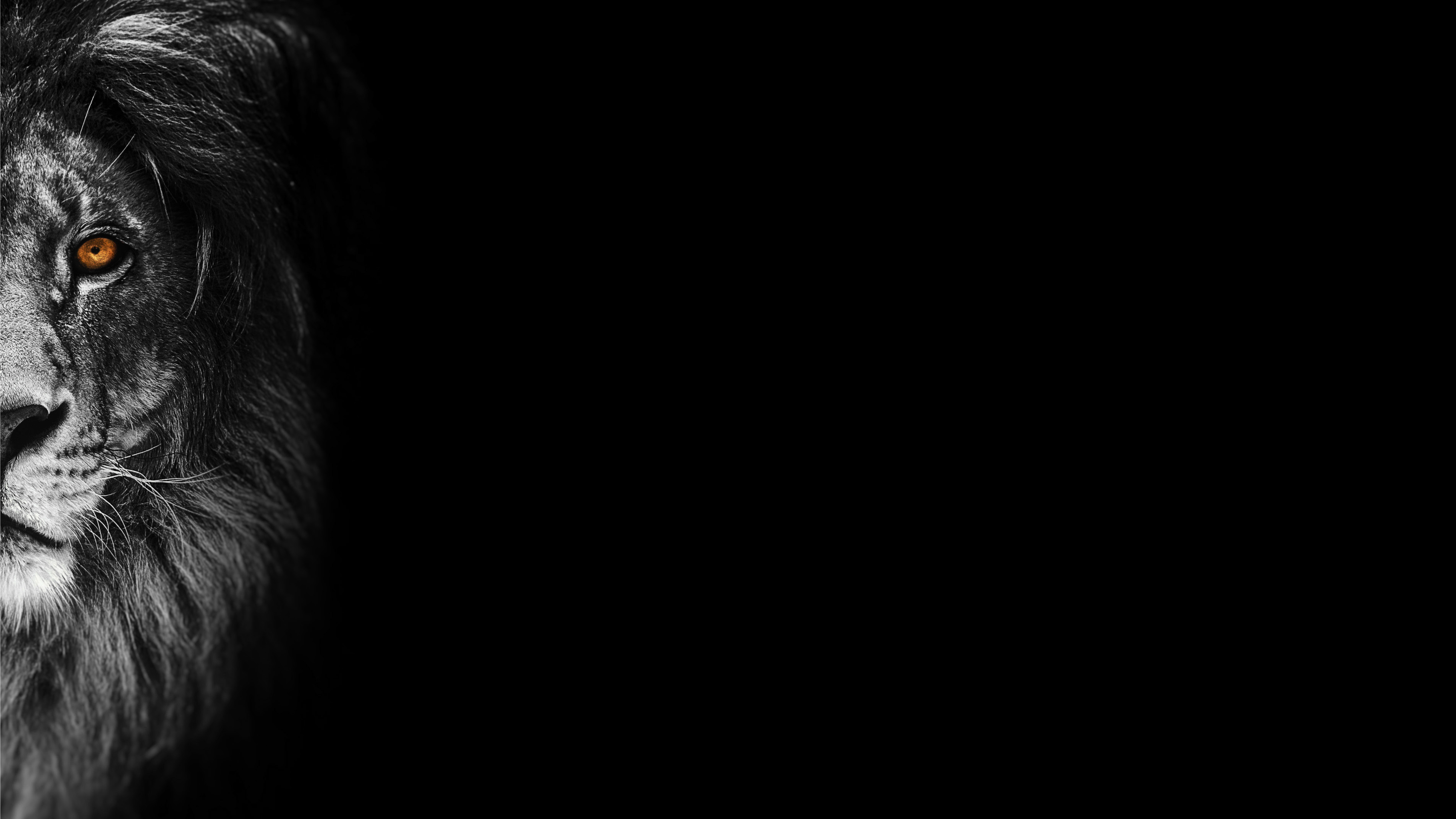 Three Keys to Revelation 14:1-5
The Lamb
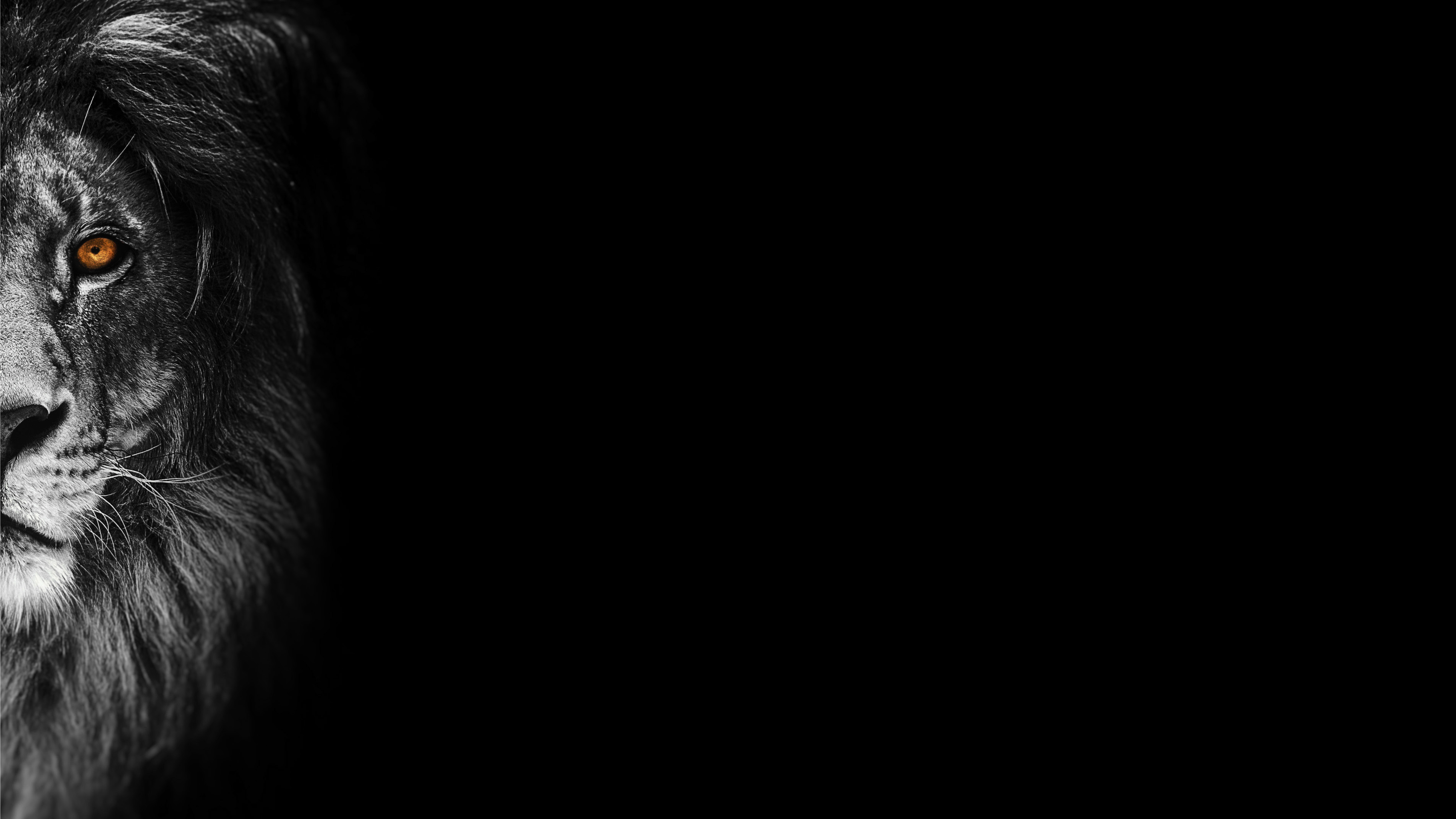 Three Keys to Revelation 14:1-5
The Lamb
The 144,000
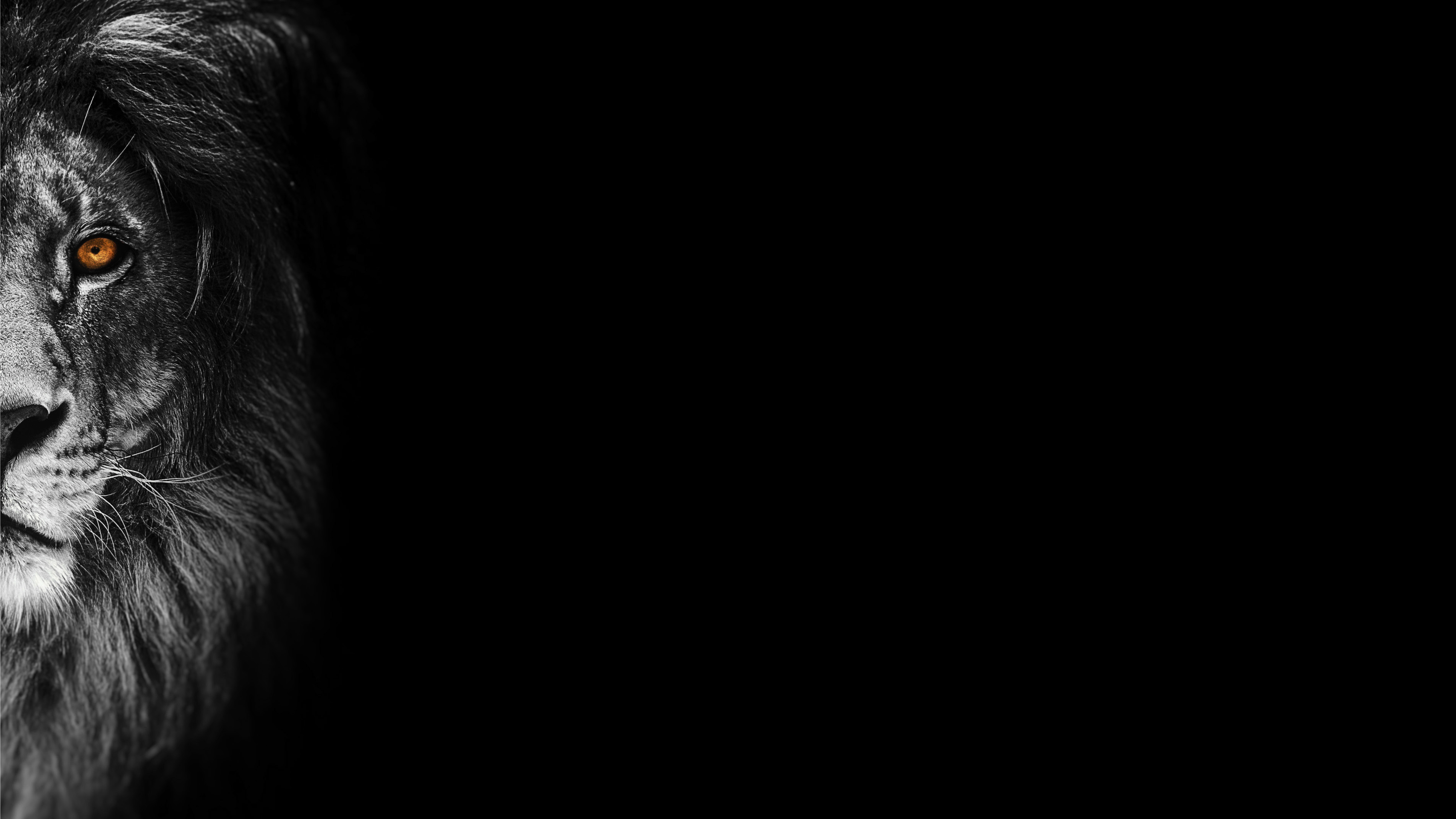 Three Keys to Revelation 14:1-5
The Lamb
The 144,000
The New Song
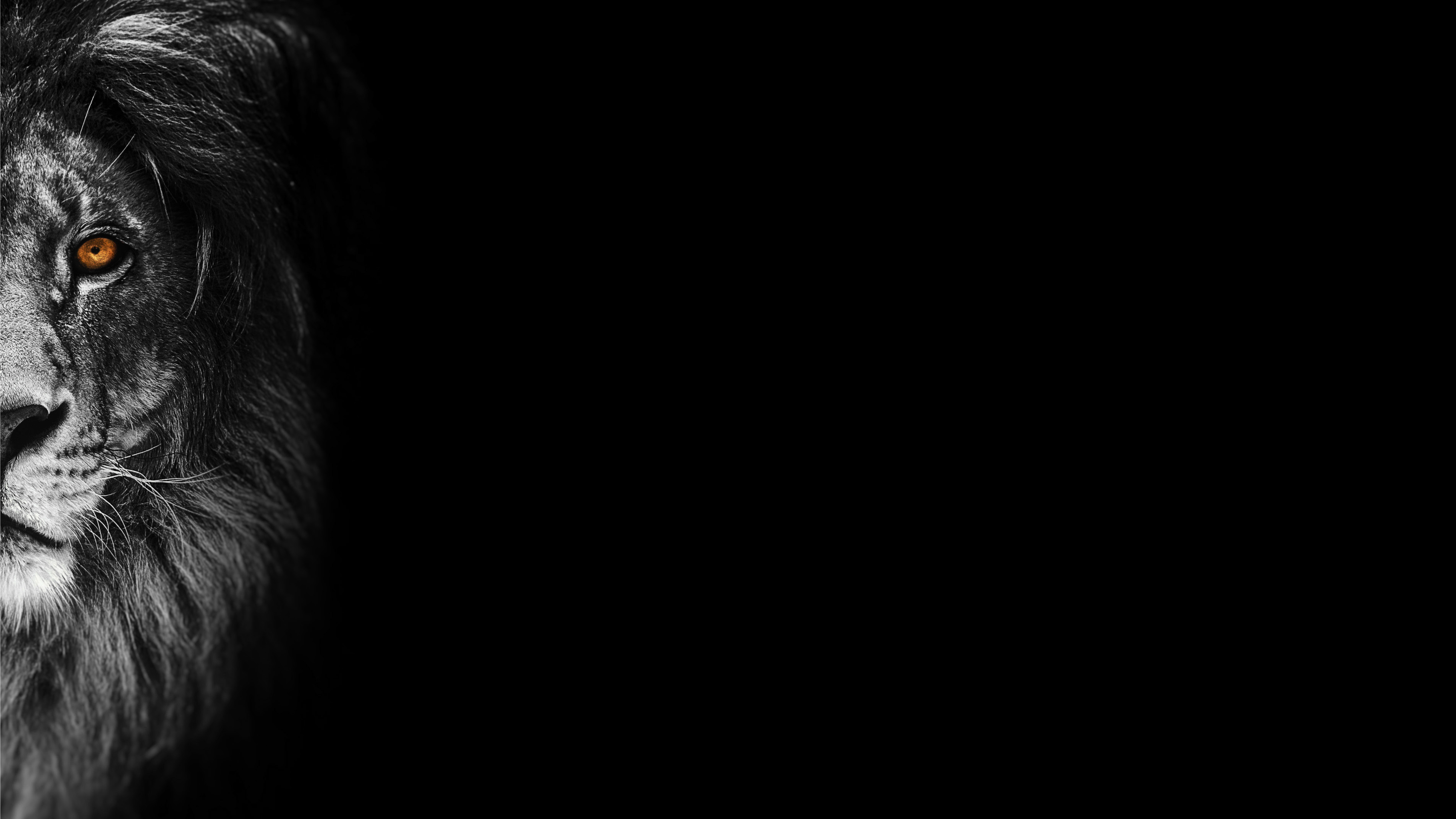 The Lamb on Mt. Zion
Vs. 1
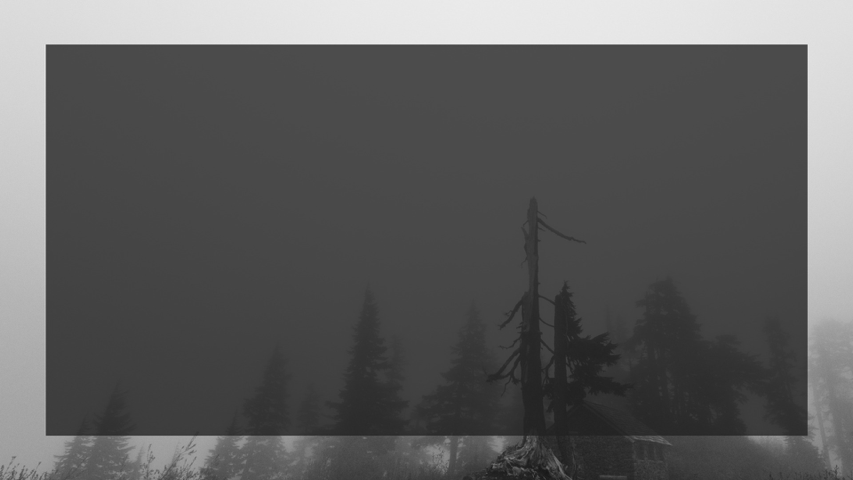 But you have come to Mount Zion and to the city 
of the living God, the heavenly Jerusalem, 
and to innumerable angels in festal gathering, 
and to the assembly of the firstborn who are 
enrolled in heaven, and to God, the judge of all, 
and to the spirits of the righteous made perfect.
Hebrews 12:22–23
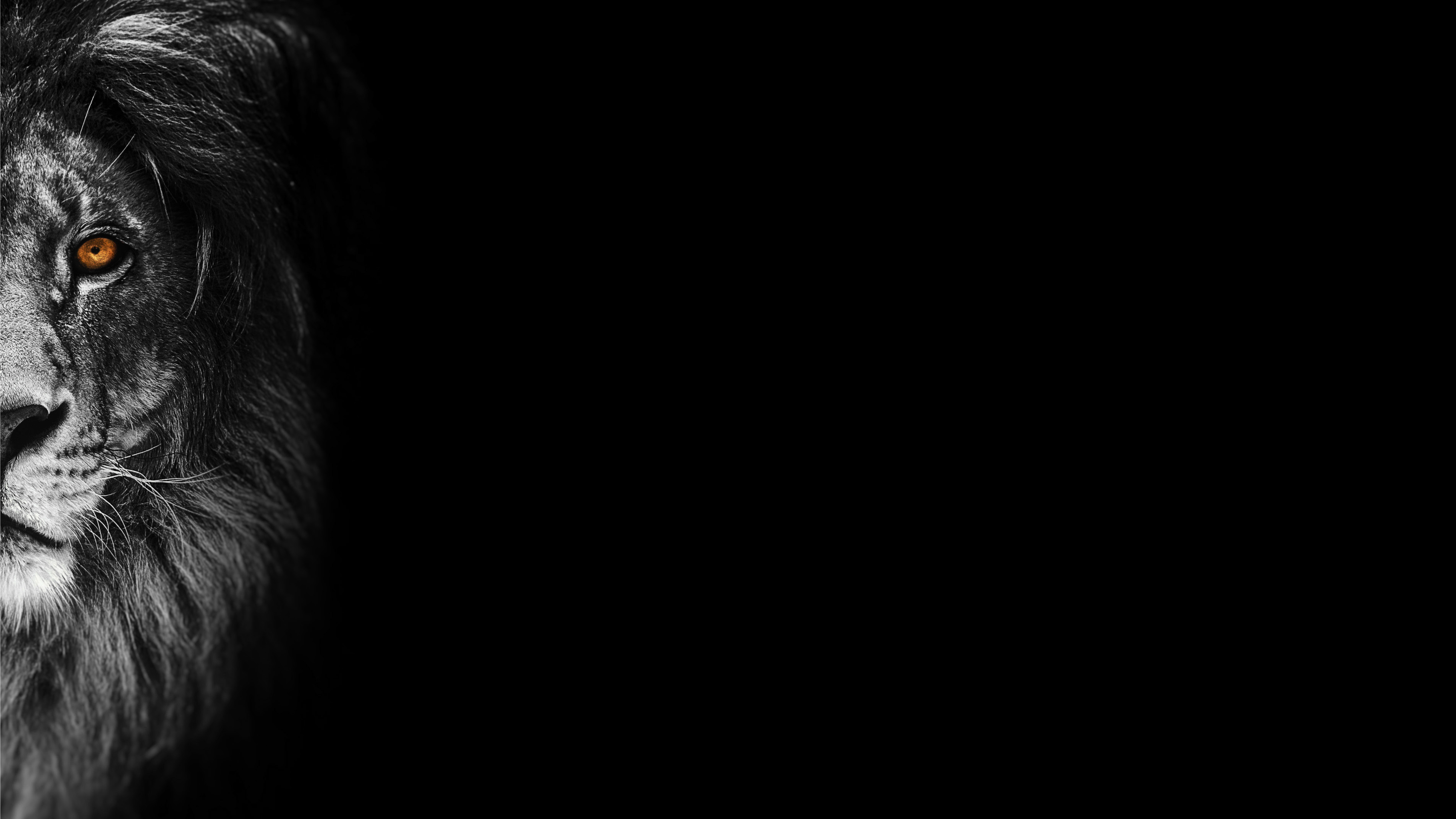 The Lamb on Mt. Zion
Vs. 1
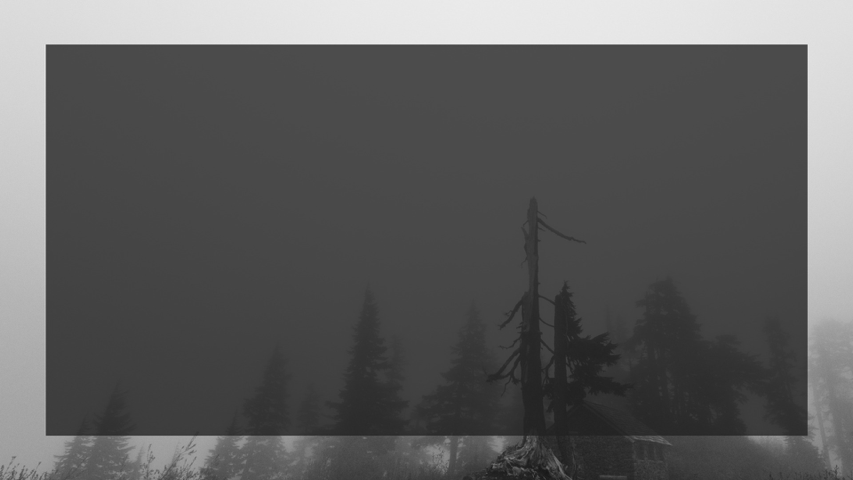 The kings of the earth set themselves,
and the rulers take counsel together,
against the LORD and against his Anointed, saying,
“Let us burst their bonds apart
and cast away their cords from us.”
Psalm 2:2–6
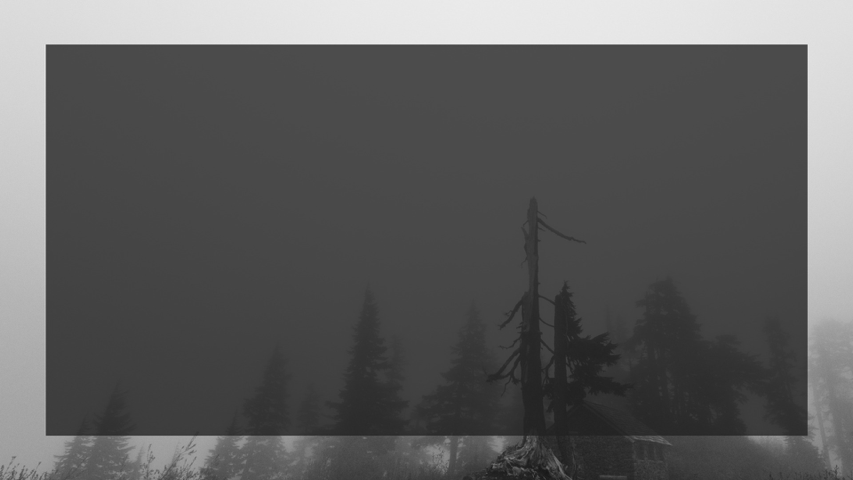 He who sits in the heavens laughs;
the Lord holds them in derision.
Then he will speak to them in his wrath,
and terrify them in his fury, saying,
“As for me, I have set my King
on Zion, my holy hill.”
Psalm 2:2–6
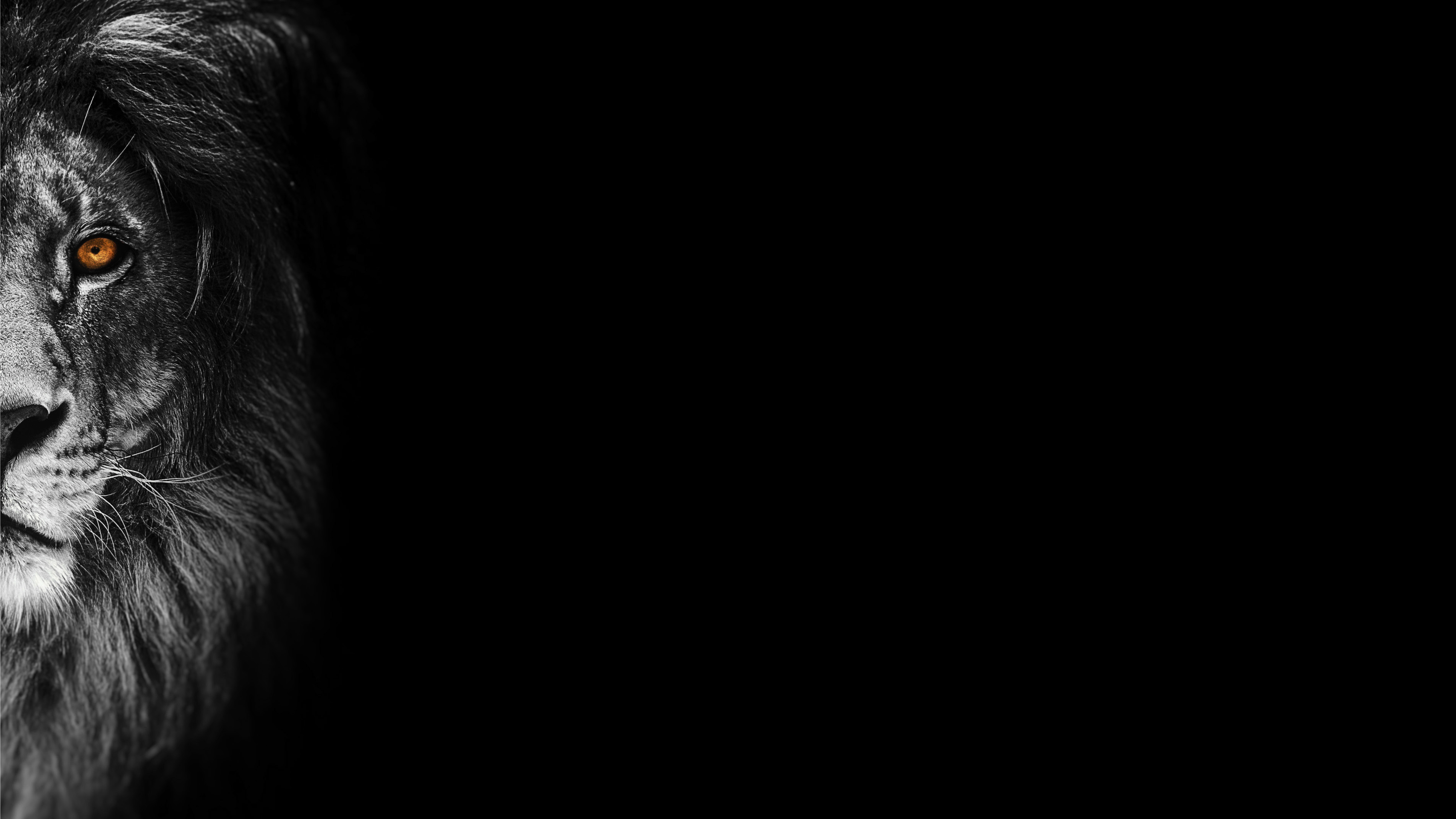 The Lamb on Mt. Zion
Vs. 1
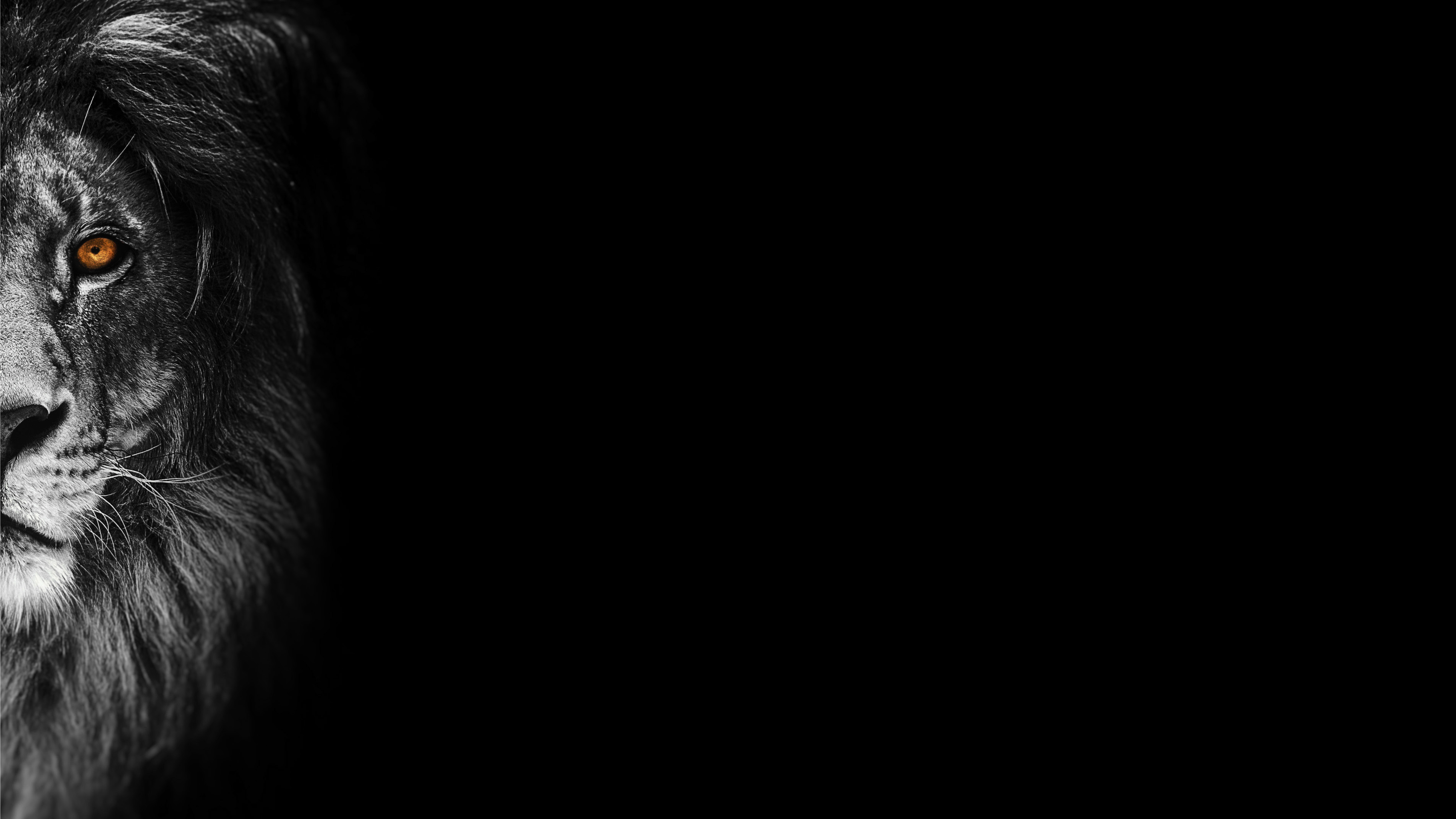 The 144,000
Vs. 1, 4-5
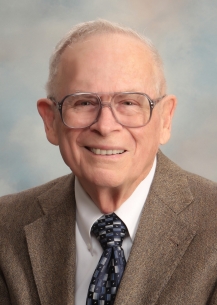 Robert Thomas
The 144,000 are:
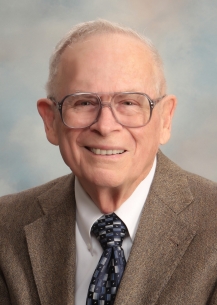 Robert Thomas
The 144,000 are:
specific men who will emerge at a future date
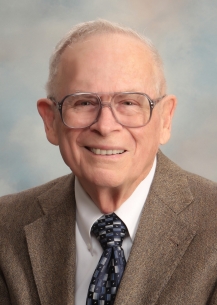 Robert Thomas
The 144,000 are:
specific men who will emerge at a future date
12,000 from each of 12 tribes of Israel
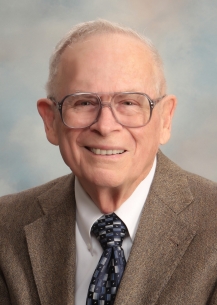 Robert Thomas
The 144,000 are:
specific men who will emerge at a future date
12,000 from each of 12 tribes of Israel
converted Jewish evangelists
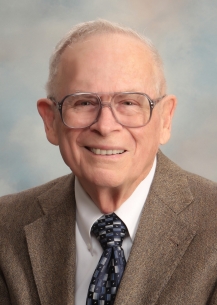 Robert Thomas
The 144,000 are:
specific men who will emerge at a future date
12,000 from each of 12 tribes of Israel
converted Jewish evangelists 
celibate men or eunuchs
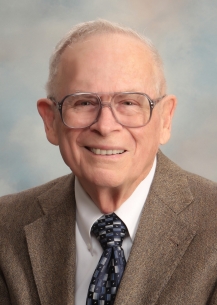 Robert Thomas
The 144,000 are:
specific men who will emerge at a future date
12,000 from each of 12 tribes of Israel
converted Jewish evangelists 
celibate men or eunuchs
marked by God on their foreheads
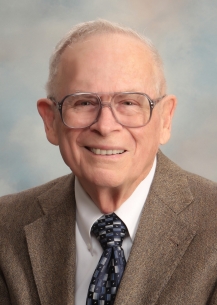 Robert Thomas
The 144,000 are:
specific men who will emerge at a future date
12,000 from each of 12 tribes of Israel
converted Jewish evangelists 
celibate men or eunuchs
marked by God on their foreheads
men who do not bow to the beast
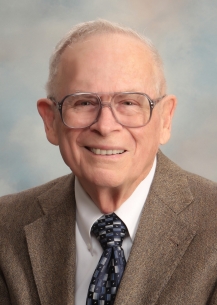 Robert Thomas
The 144,000 are:
specific men who will emerge at a future date
12,000 from each of 12 tribes of Israel
converted Jewish evangelists 
celibate men or eunuchs
marked by God on their foreheads
men who do not bow to the beast 
who are ultimately martyred for their faith.
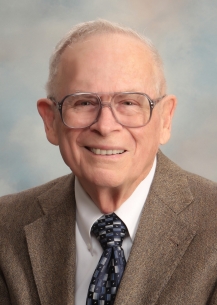 Robert Thomas
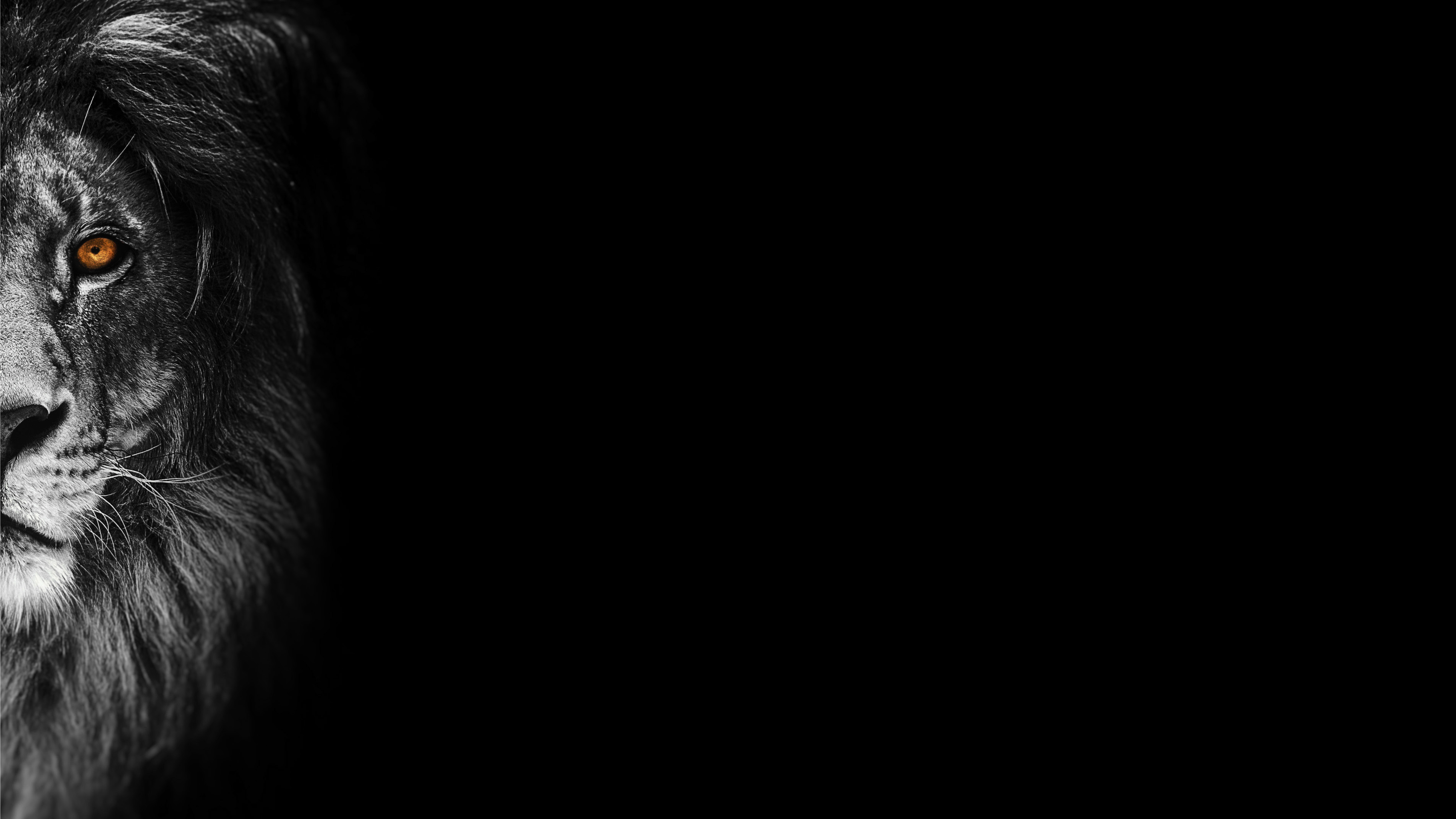 The 144,000
Vs. 1, 4-5
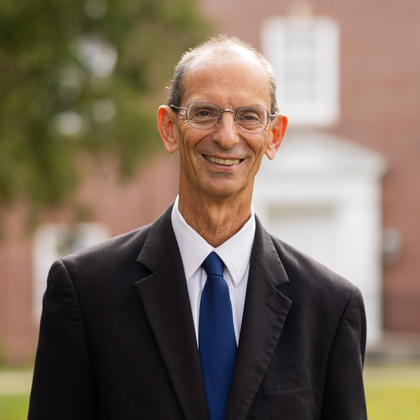 Tom Schreiner
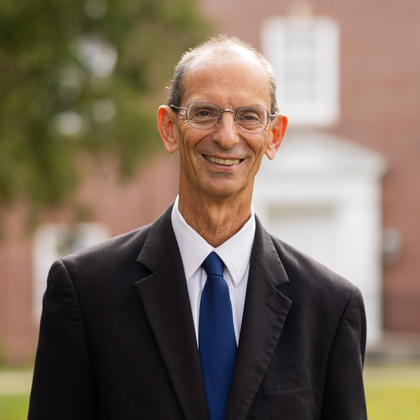 The 144,000: 

“represent the restored Israel, the true people of God, consisting of both Jews and gentiles…  It is an alternate way of describing the uncountable multitude from every nation, tribe, people, and language.”
Tom Schreiner
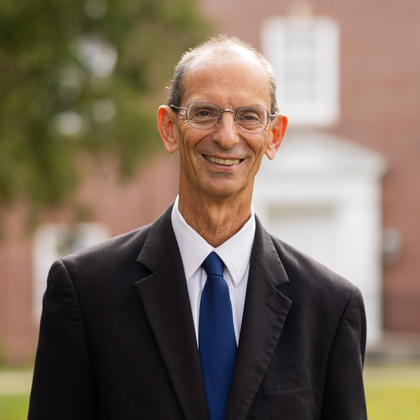 The 144,000:
Tom Schreiner
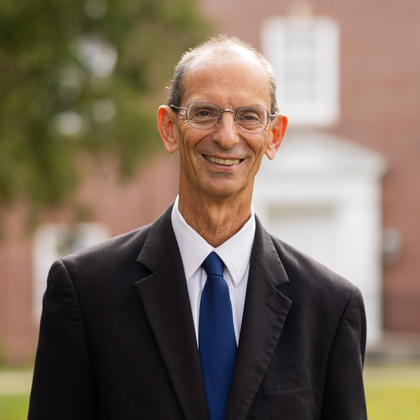 The 144,000: 

12 x 12 x 1000.  Multiplication suggests symbolism.
Tom Schreiner
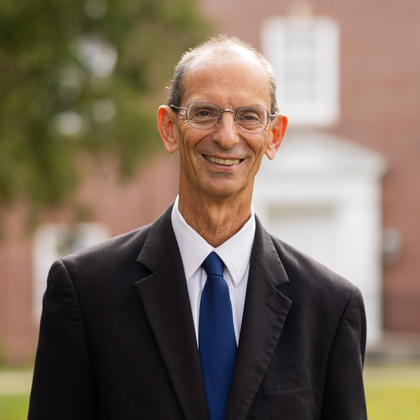 The 144,000: 

12 x 12 x 1000.  Multiplication suggests symbolism. 
The list of the 12 tribes in chapter 7 is a distinctive, unduplicated listing (Dan and Ephraim are omitted, Joseph included)
Tom Schreiner
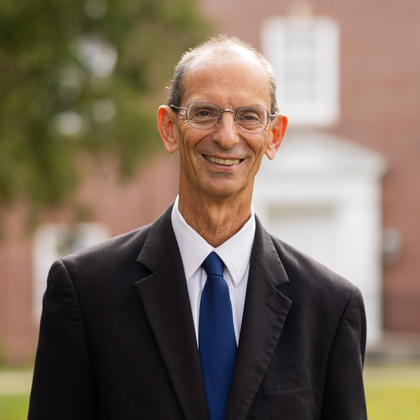 The 144,000: 

12 x 12 x 1000.  Multiplication suggests symbolism. 
The list of the 12 tribes in chapter 7 is a distinctive, unduplicated listing (Dan and Ephraim are omitted, Joseph included)
The 144,000 in chapter 7 are heard but the unnumbered multitude is seen
Tom Schreiner
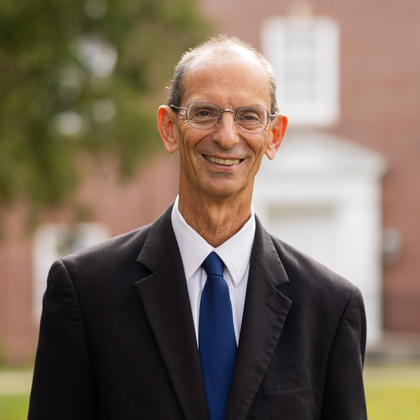 The 144,000: 

12 x 12 x 1000.  Multiplication suggests symbolism. 
The list of the 12 tribes in chapter 7 is a distinctive, unduplicated listing (Dan and Ephraim are omitted, Joseph included)
The 144,000 in chapter 7 are heard but the unnumbered multitude is seen
The 144,000 are called slaves – a term used for all believers
Tom Schreiner
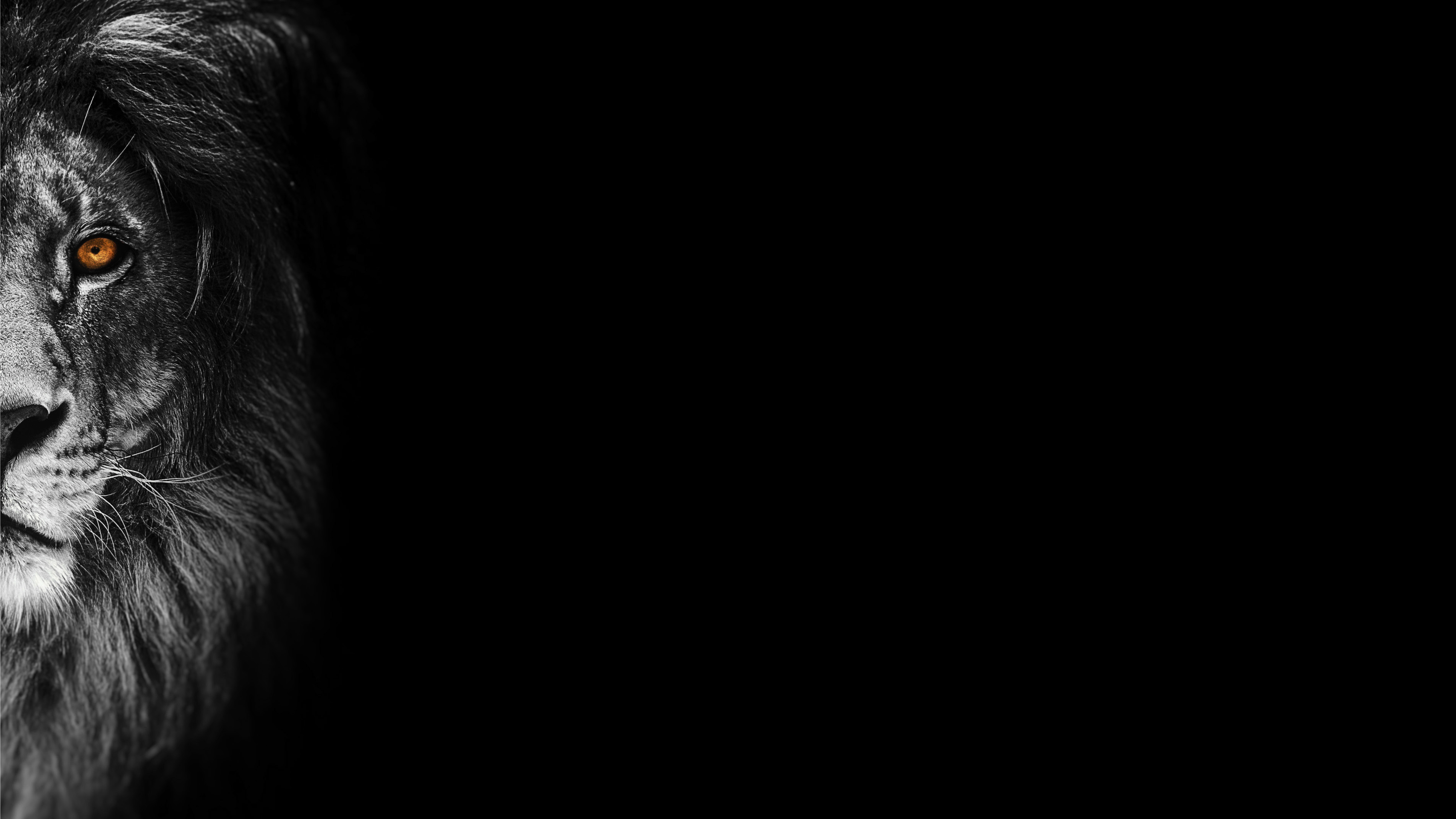 The 144,000
Vs. 1, 4-5
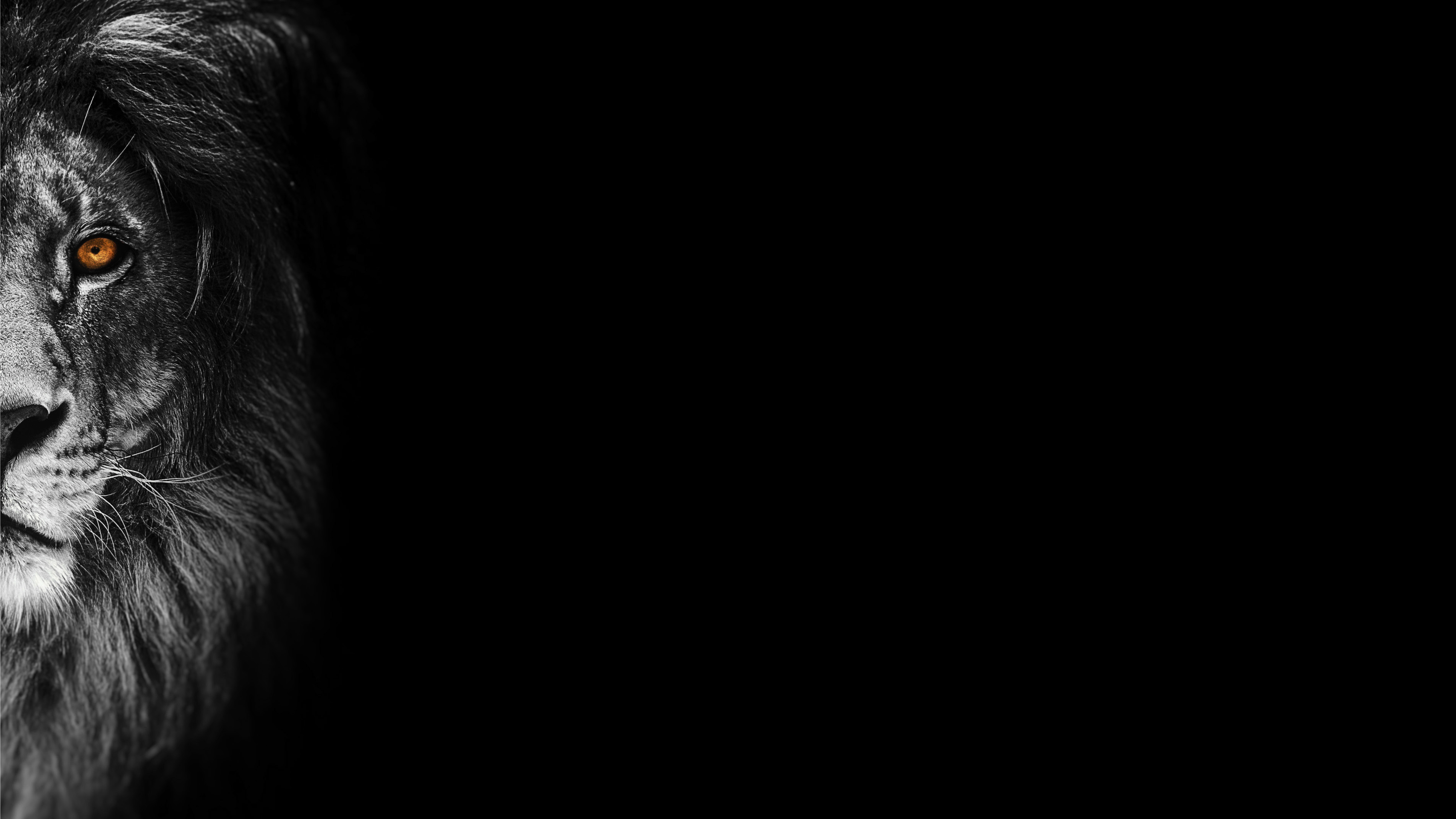 The 144,000
Undefiled
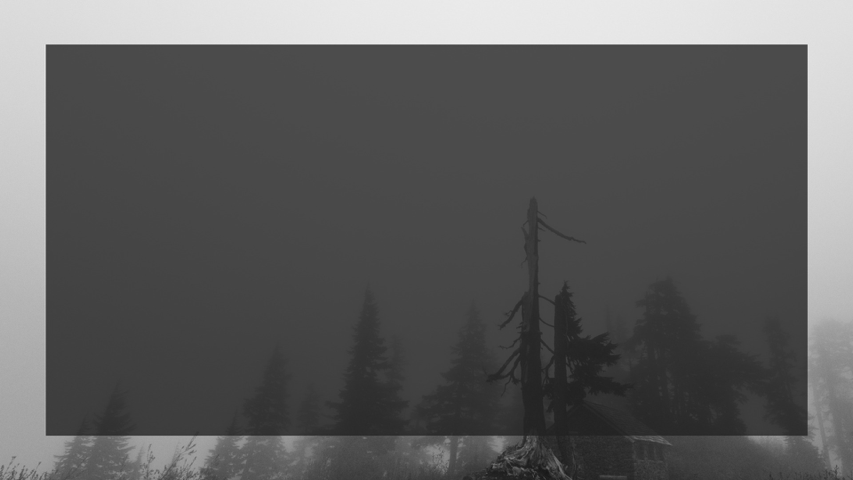 For I feel a divine jealousy for you, 
since I betrothed you to one husband, 
to present you as a pure virgin to Christ.
2 Corinthians 11:2
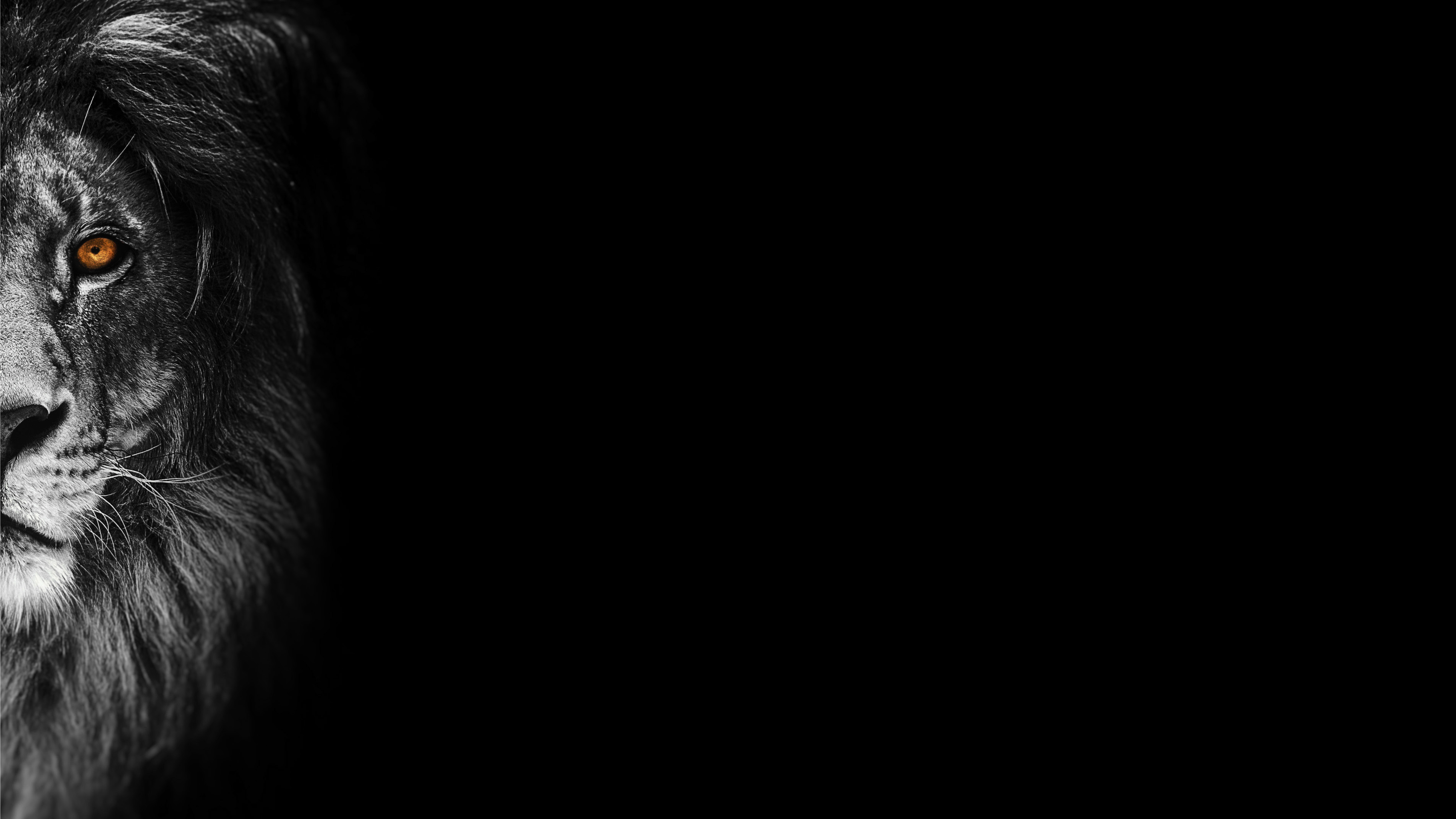 The 144,000
Undefiled
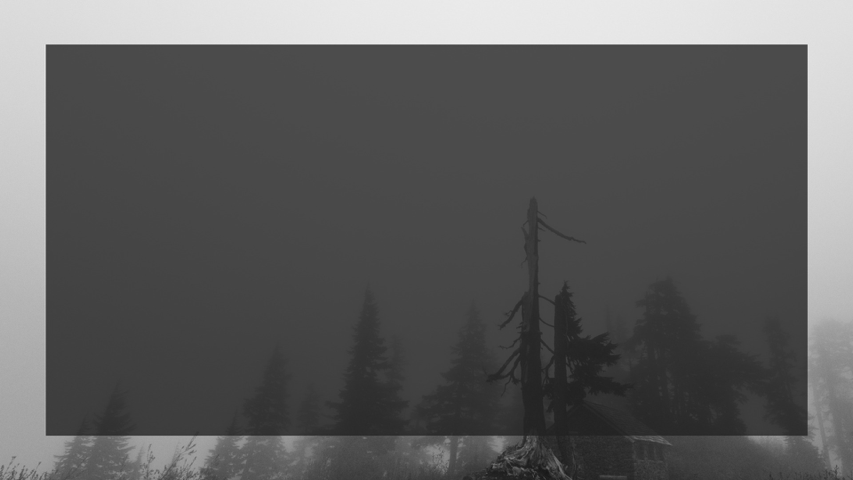 Thus says the LORD,
“I remember the devotion of your youth,
your love as a bride,
how you followed me in the wilderness,
in a land not sown.
Israel was holy to the LORD,
the firstfruits of his harvest.
Jeremiah 2:2–3
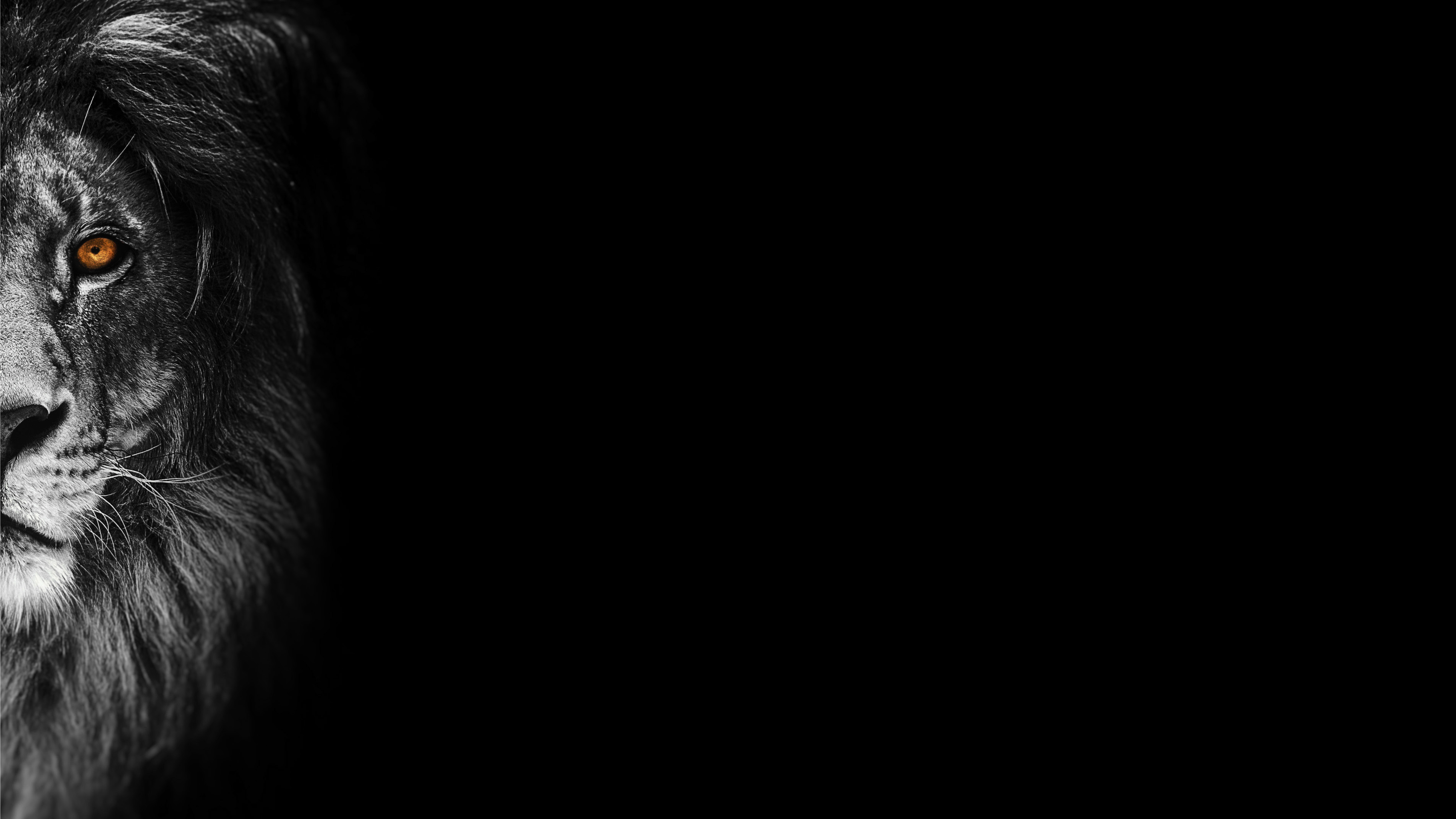 The 144,000
Following The Lamb
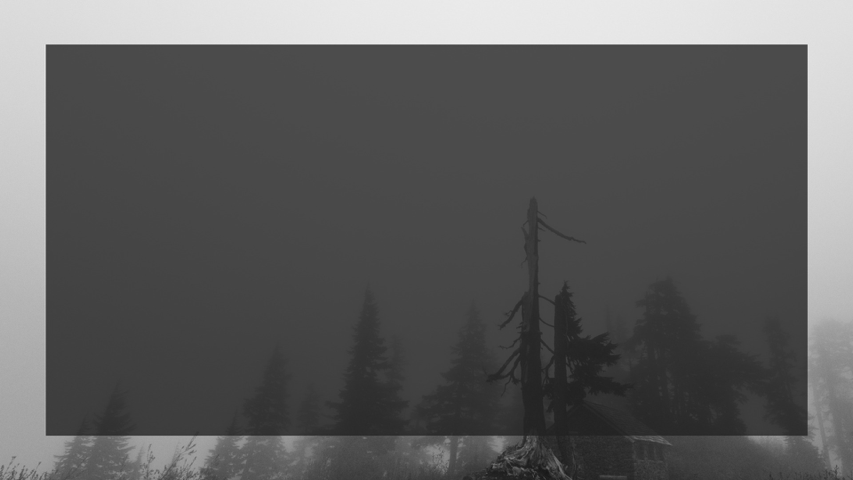 Do your best to come to me soon. 
For Demas, in love with this present world, 
has deserted me and gone to Thessalonica.
2 Timothy 4:9–10
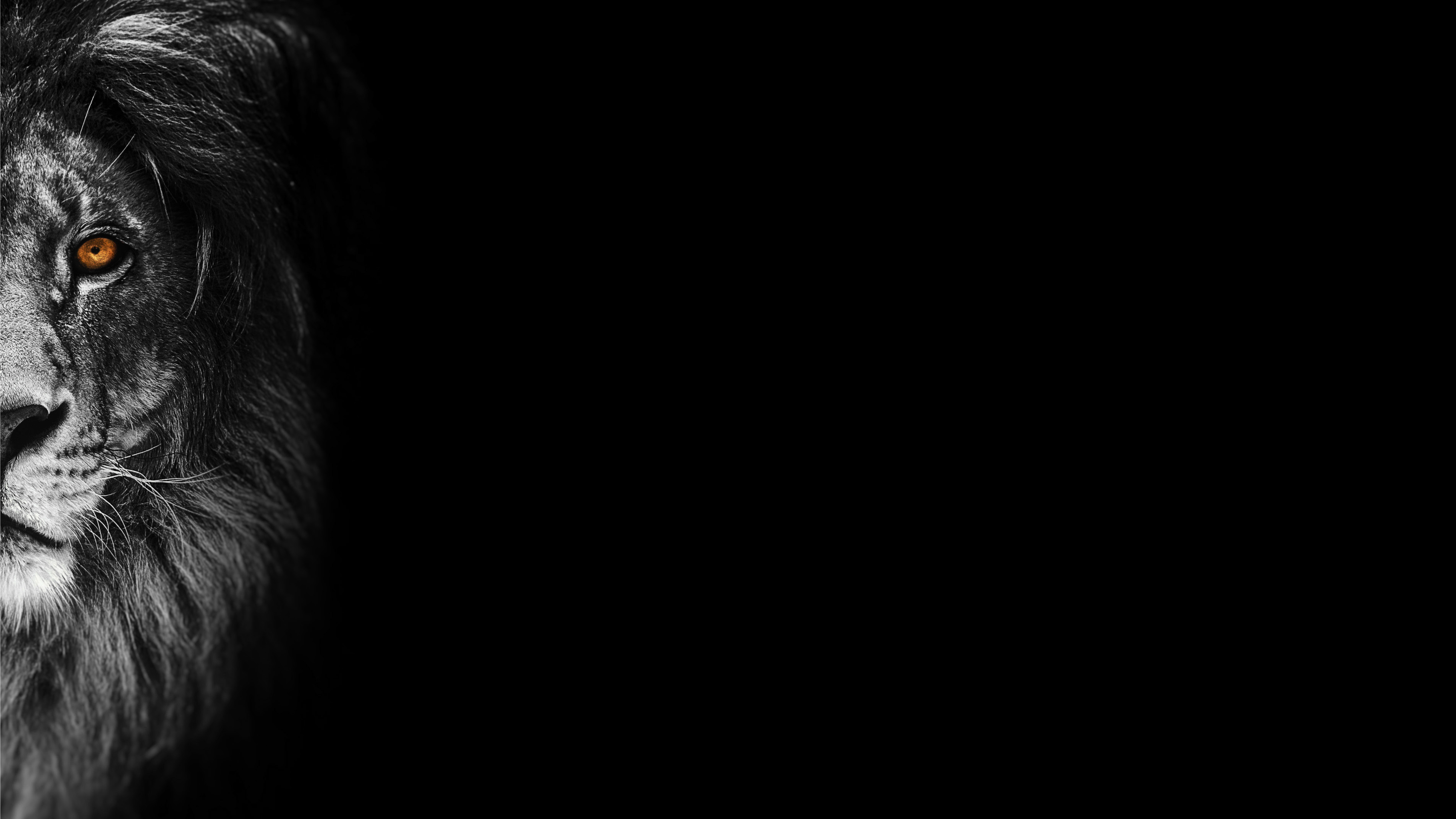 The 144,000
Following The Lamb
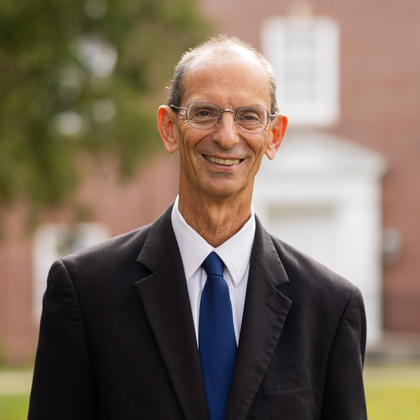 Tom Schreiner
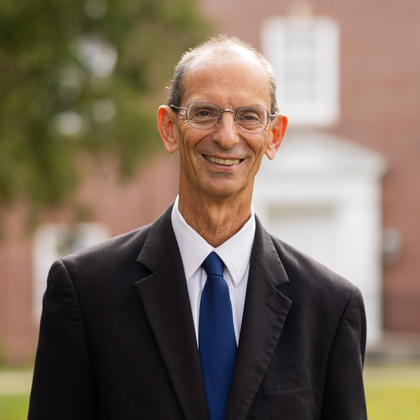 “We don’t read that the 144,000 belong to God and to the angel Michael or they belong to God 
and to the apostles. The Lamb occupies a unique station, one where he is equal to God himself.”
Tom Schreiner
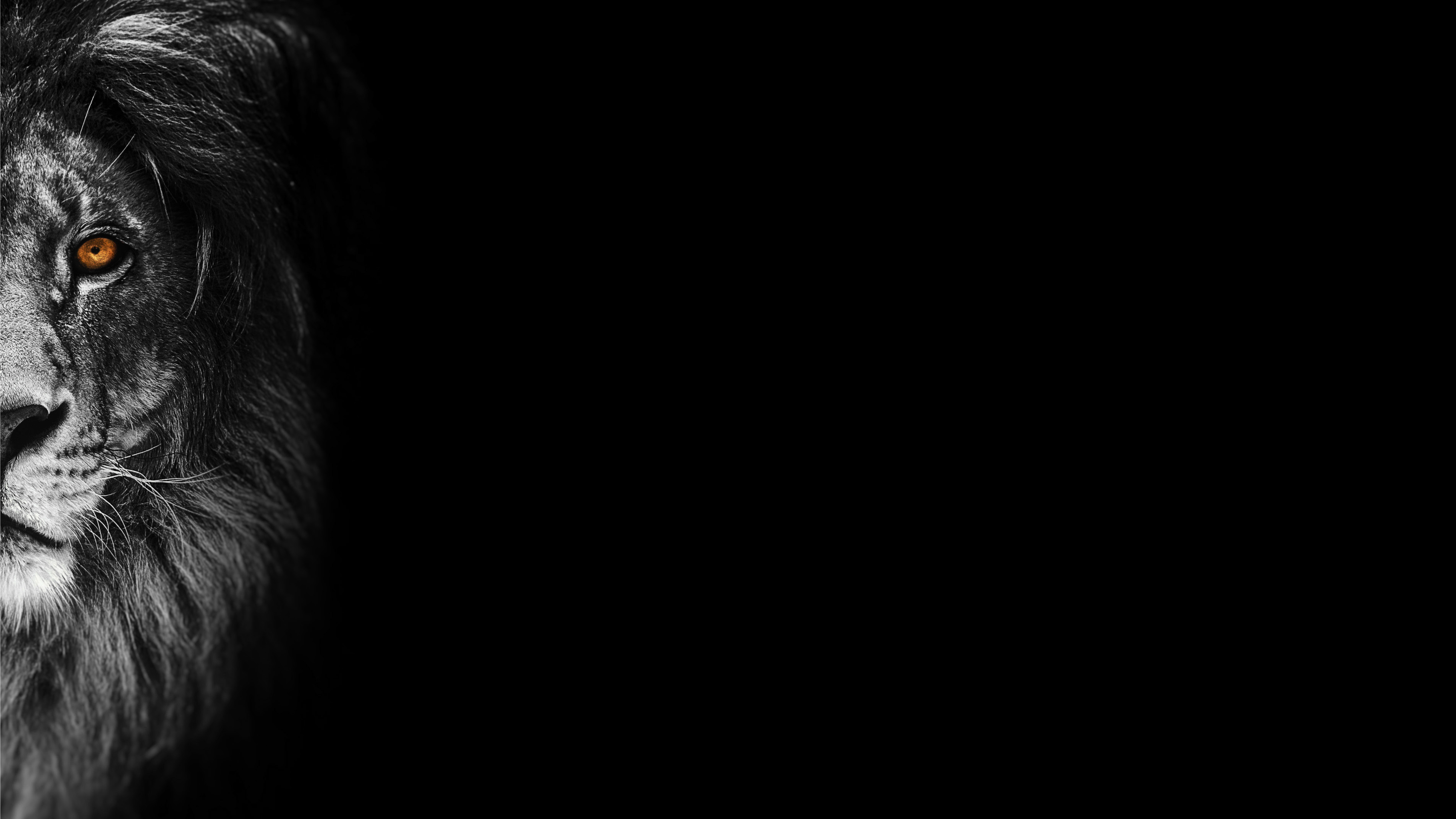 The 144,000
Truth Tellers
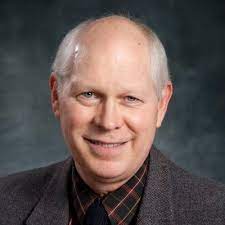 Greg Beale
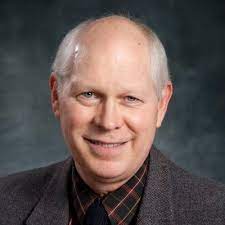 “What is in mind here is not merely general truthfulness, but the saints’ integrity in witnessing to Jesus when they are under pressure from the beast and the ‘false prophet’ to compromise their faith.”
Greg Beale
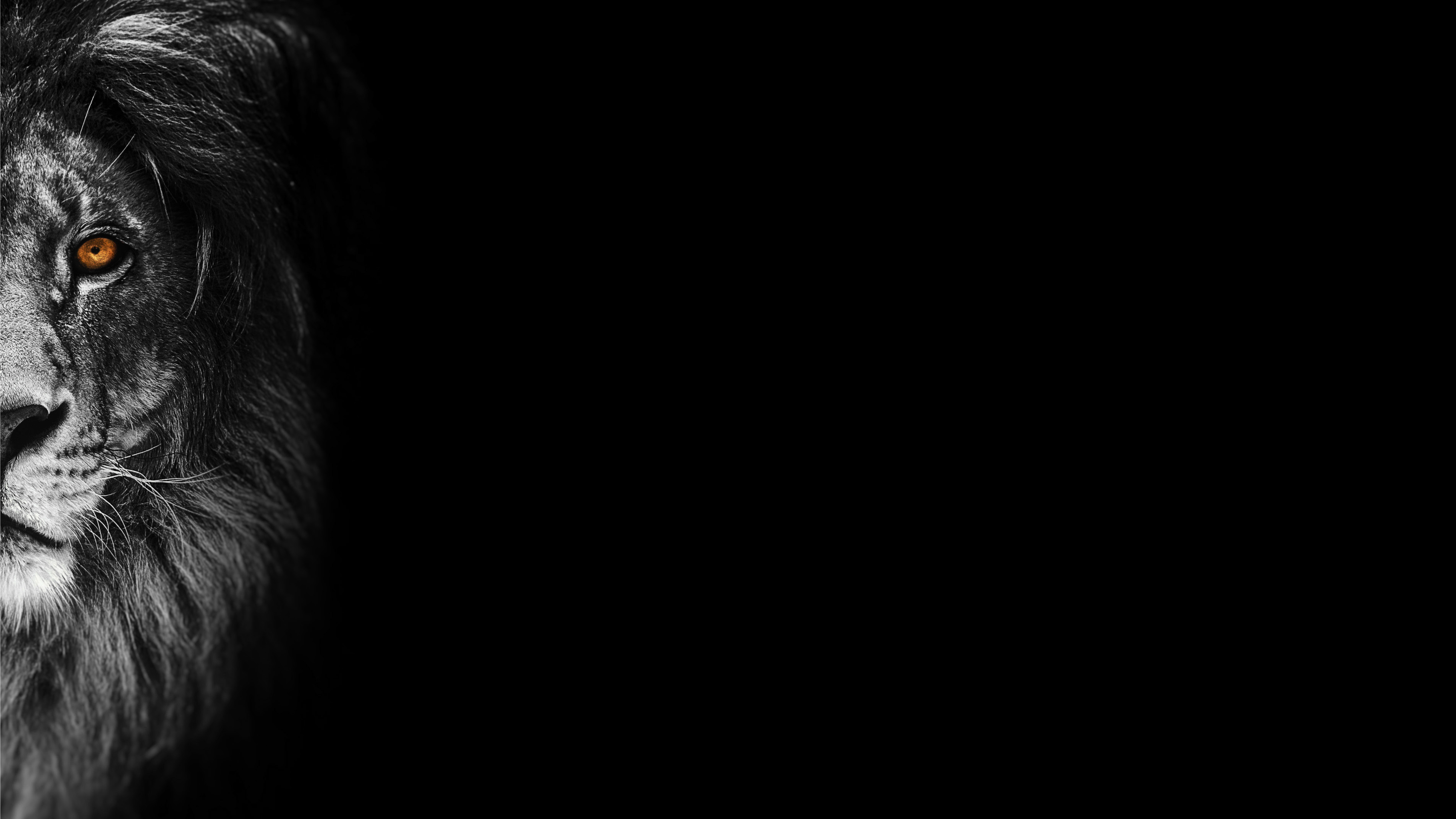 The 144,000
Truth Tellers
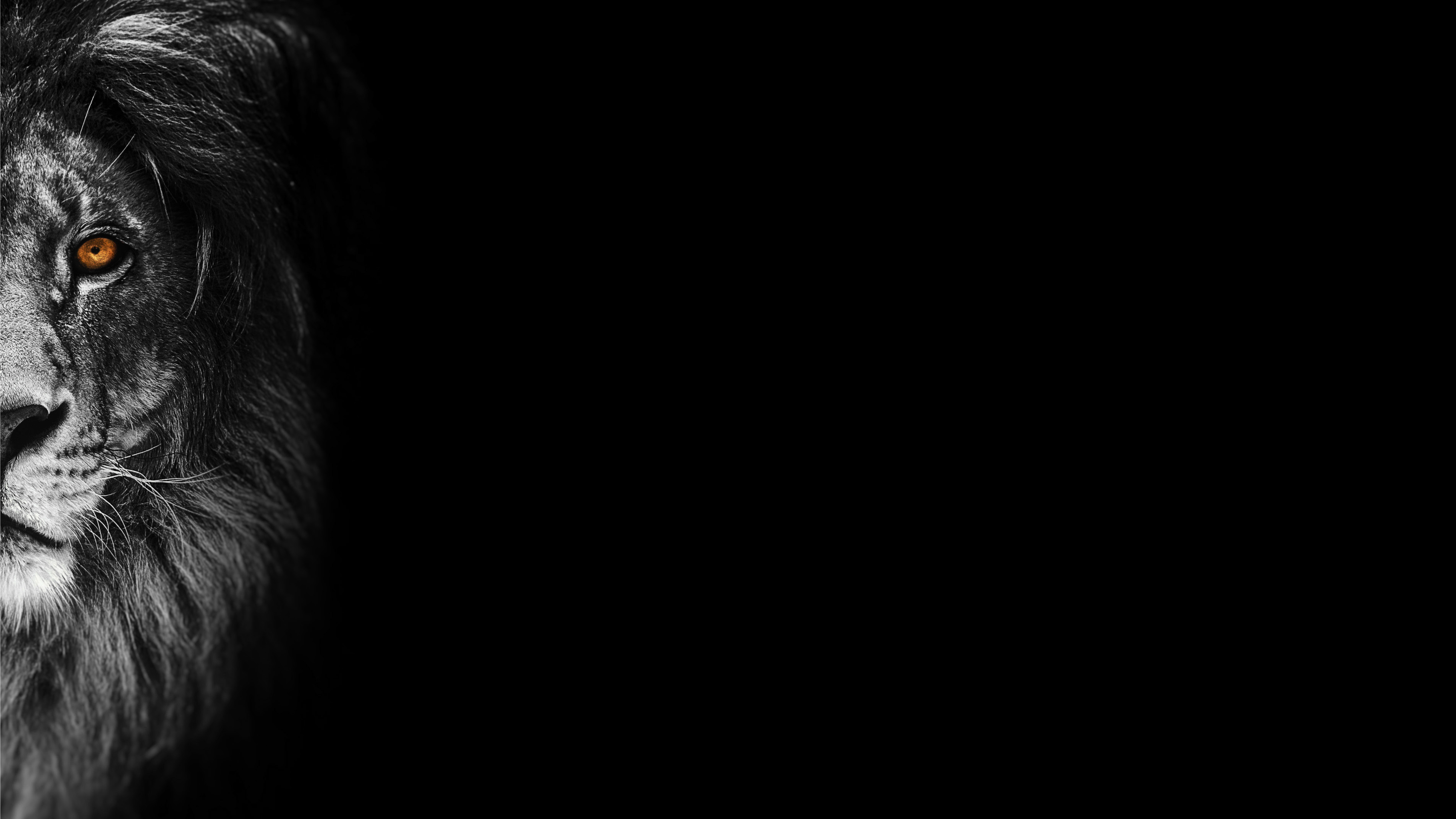 The 144,000
Blameless
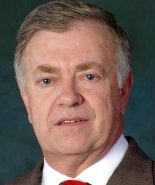 Douglas Kelly
These are “weapons of mass resurrection… Ultimately, these spiritual qualities engendered by Jesus and his army, as he is standing on mount Zion orchestrating it all, will overcome all the violence and wickedness of a Satanic world system.”
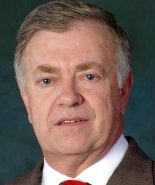 Douglas Kelly
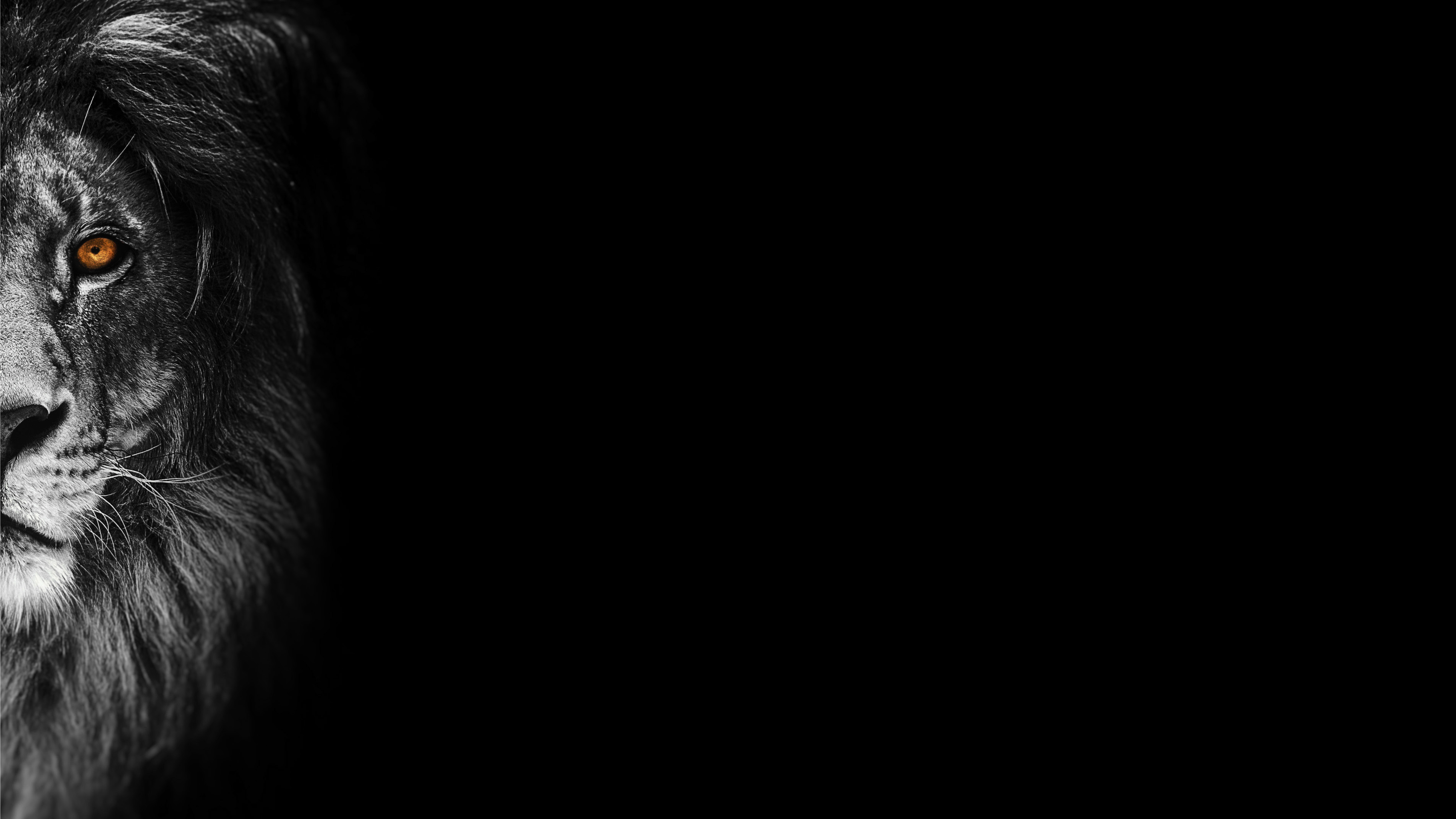 The 144,000
Redeemed
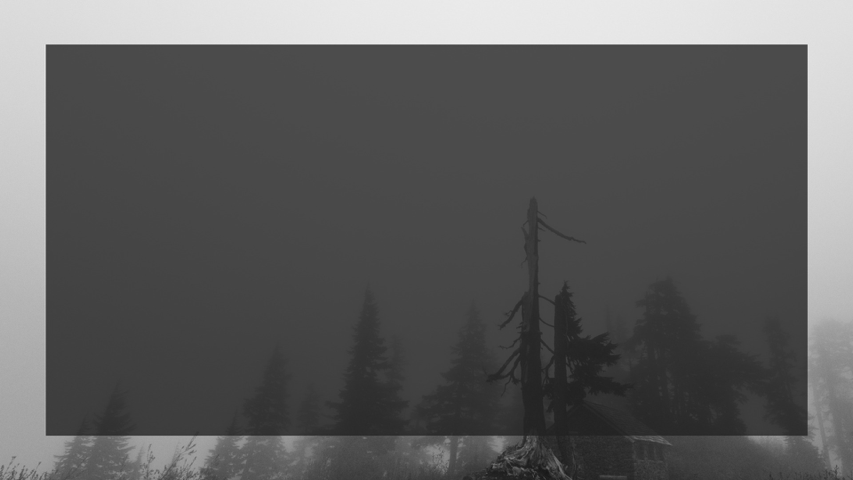 If you, O LORD, should mark iniquities,
O Lord, who could stand?
Psalm 130:3
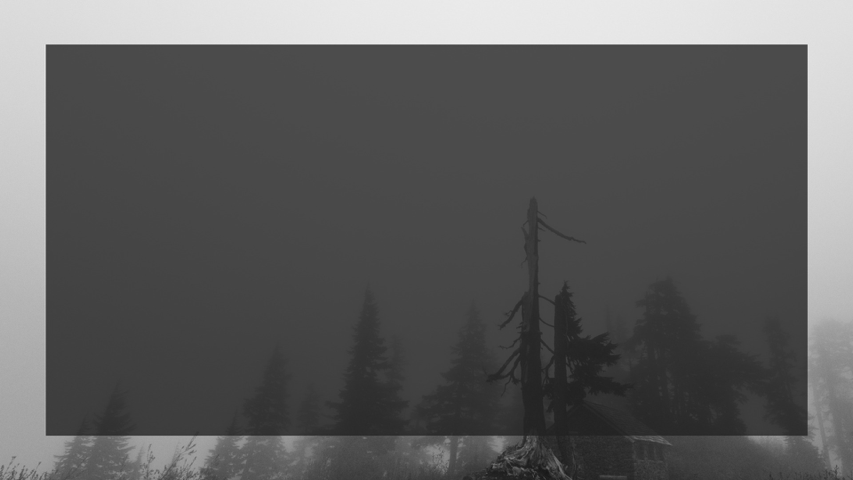 If you, O LORD, should mark iniquities,
O Lord, who could stand?
But with you there is forgiveness,
that you may be feared.
Psalm 130:3–4
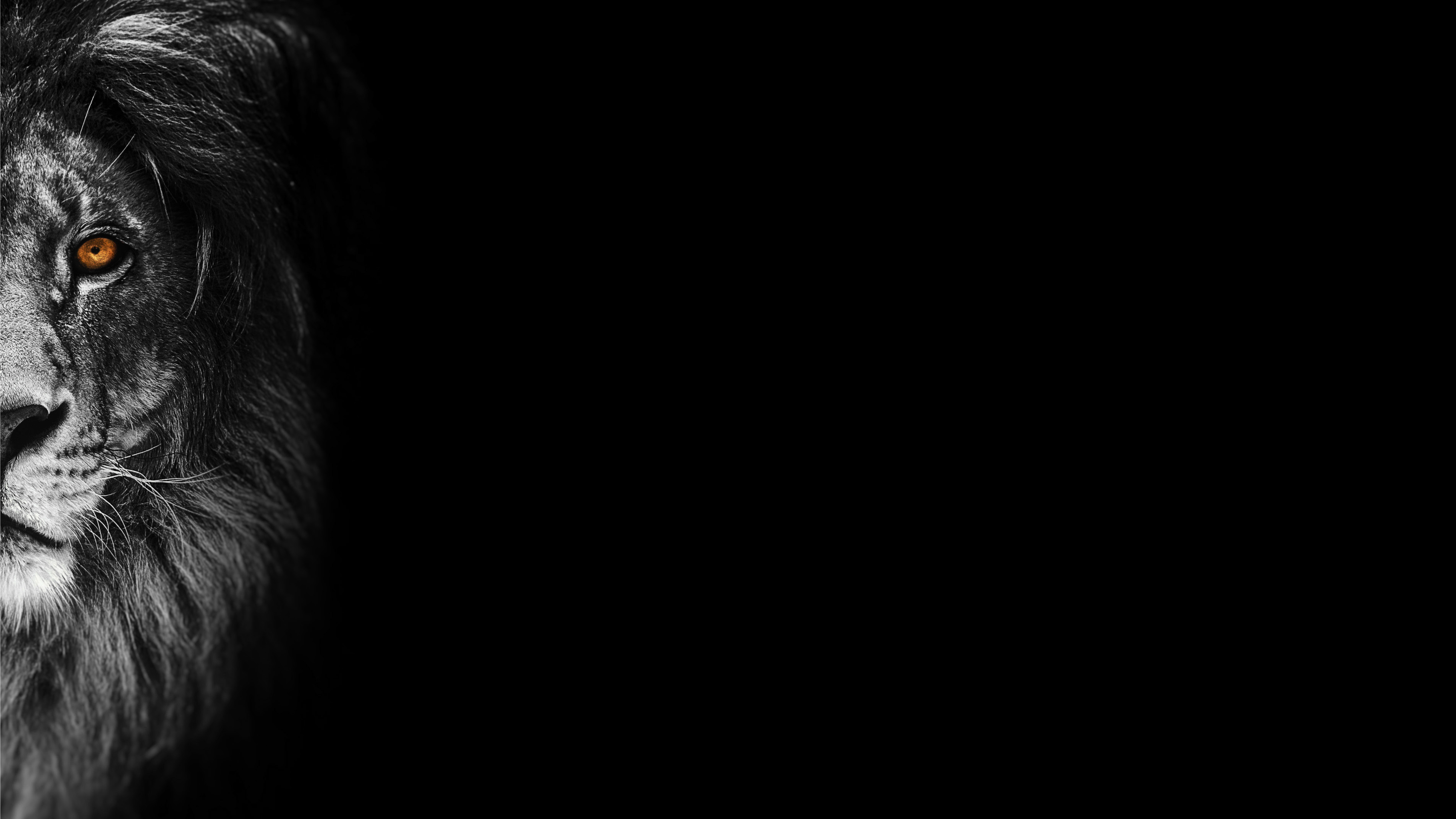 A New Song
Vs.3-4
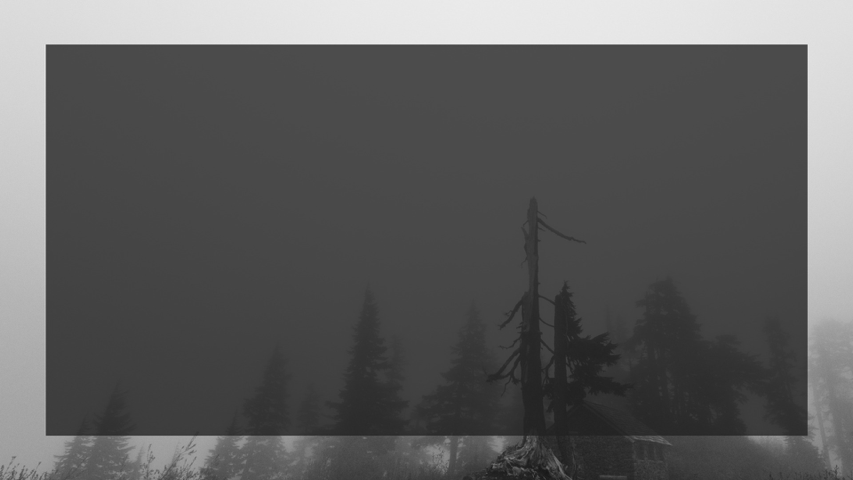 And they rose early in the morning 
and went out into the wilderness of Tekoa. 
And when they went out, Jehoshaphat stood and said, “Hear me, Judah and inhabitants of Jerusalem! 
Believe in the LORD your God, 
and you will be established; 
believe his prophets, and you will succeed.”
2 Chronicles 20:20–22
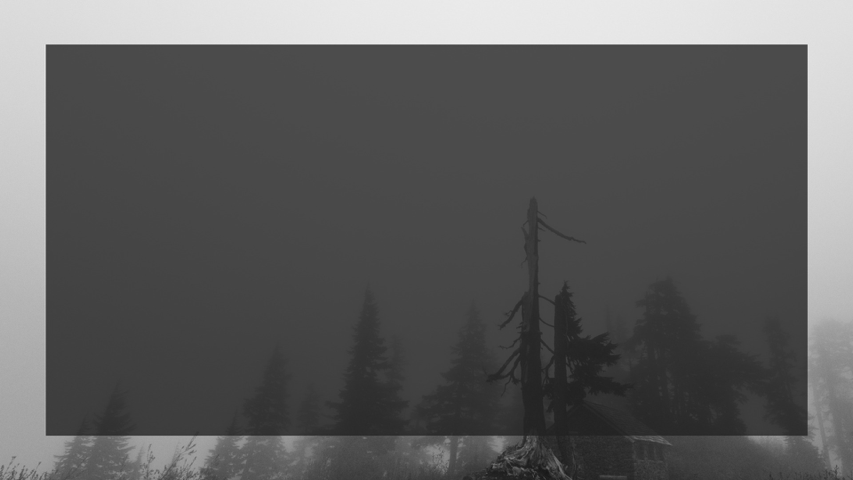 And when he had taken counsel with the people, 
he appointed those who were to sing to the LORD 
and praise him in holy attire, 
as they went before the army, and say,
“Give thanks to the LORD,
for his steadfast love endures forever.”
2 Chronicles 20:20–22
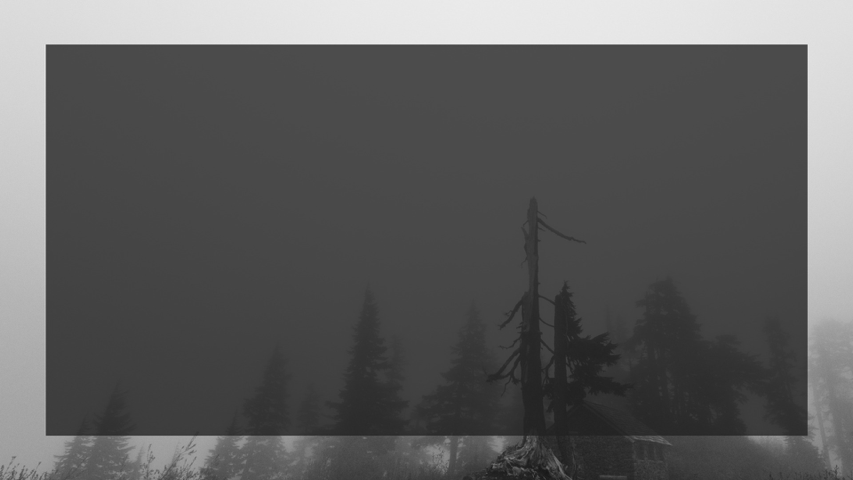 And when they began to sing and praise, 
the LORD set an ambush 
against the men of Ammon, Moab, and Mount Seir, who had come against Judah, 
so that they were routed.
2 Chronicles 20:20–22
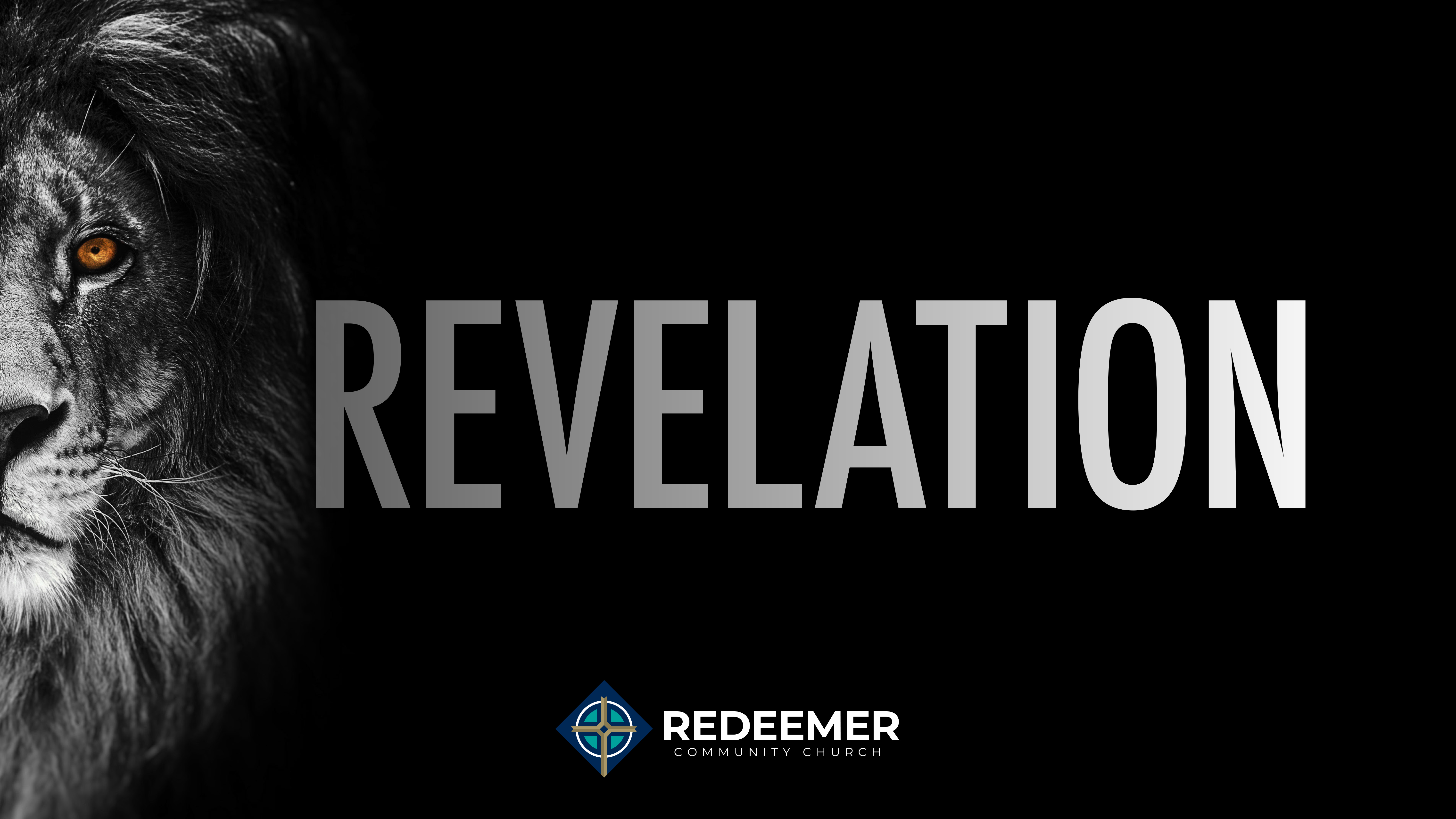 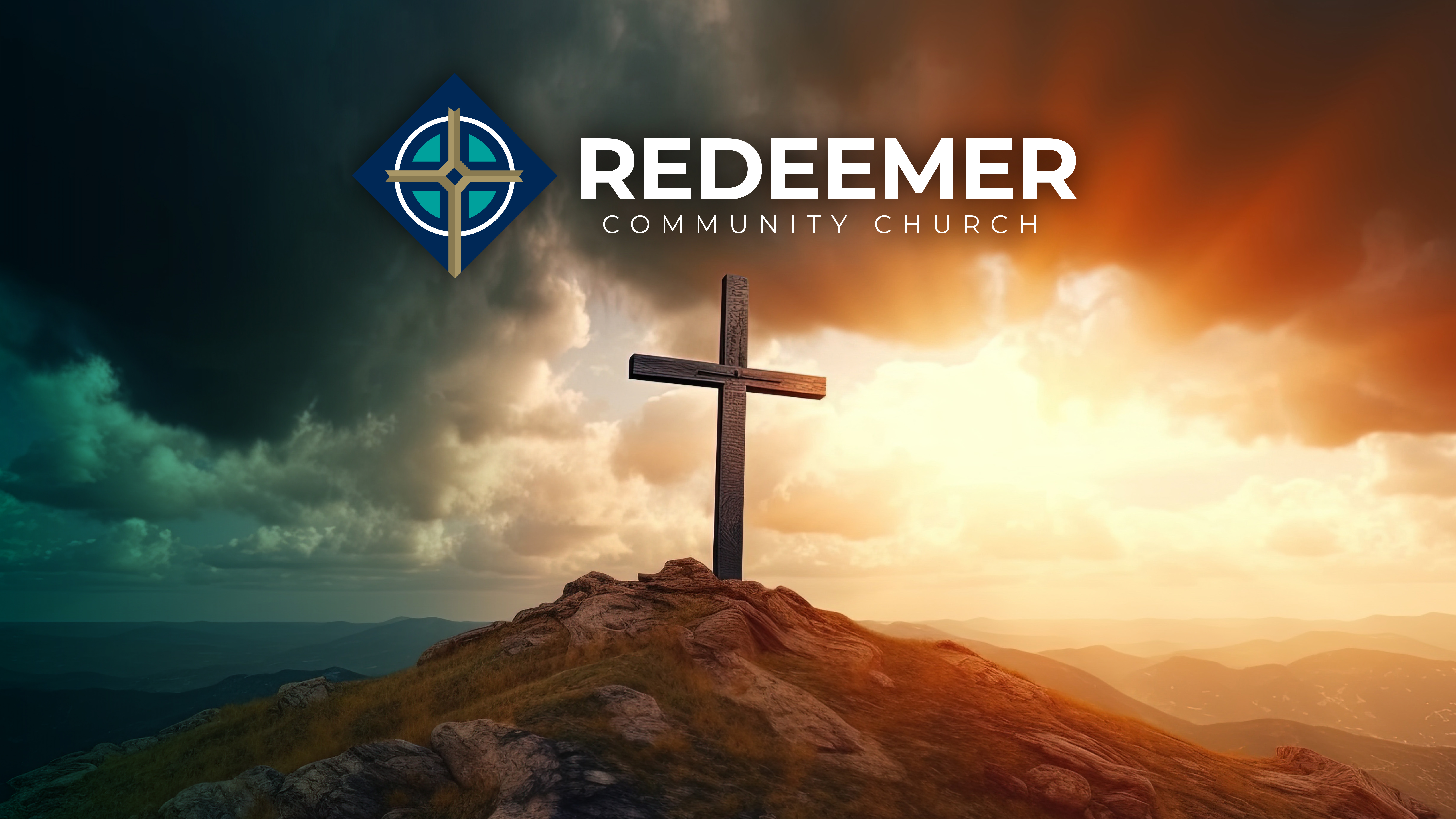